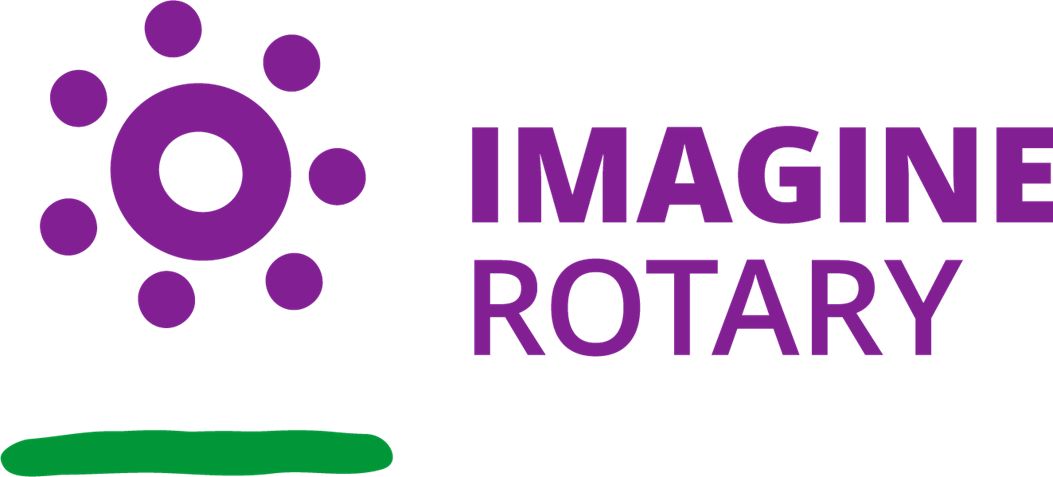 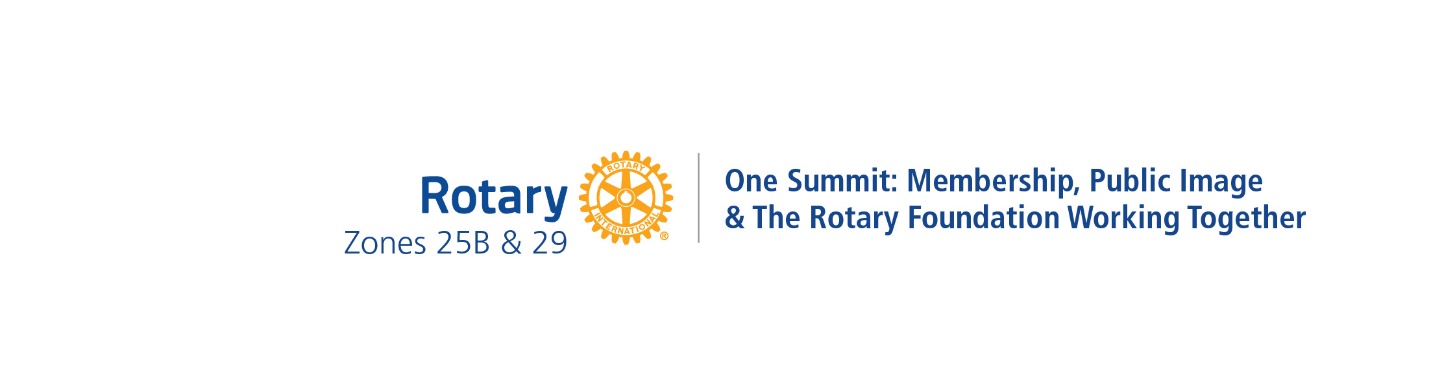 (formerly known as ONE ROTARY SUMMIT)
DISTRICT 5970
Title Page Option
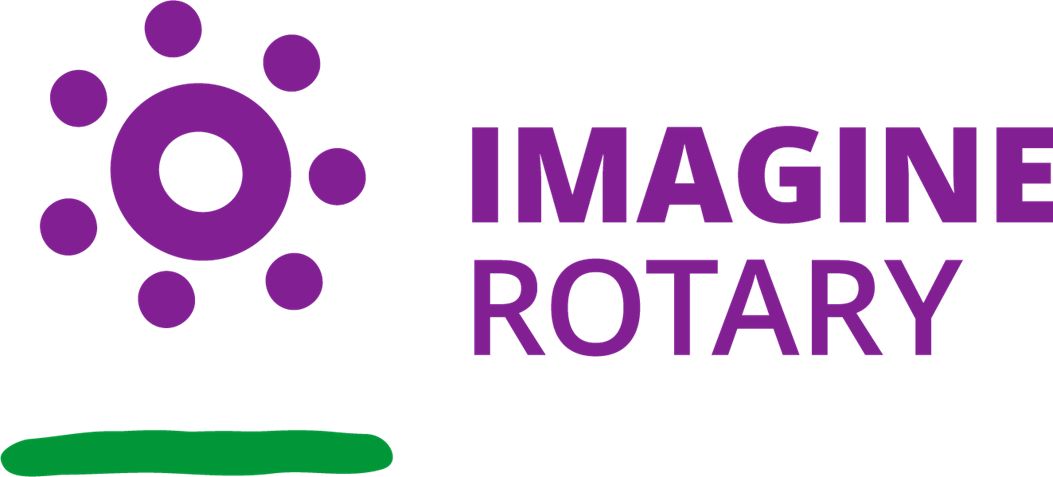 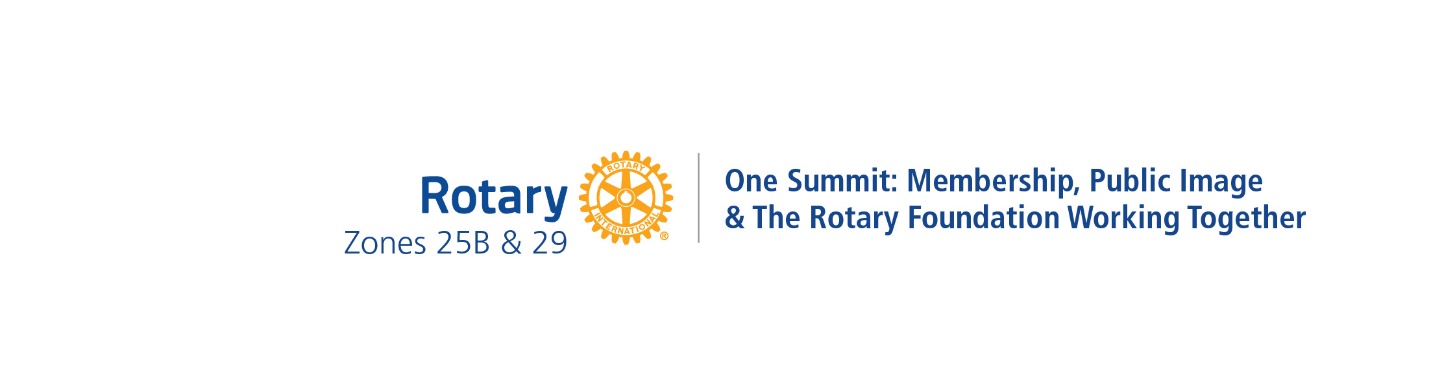 Tonight’s Agenda…
Hear from District Gov and DG-Elect
Welcome from RI President Jennifer Jones
Overview on Membership, Public Image & Rotary Foundation from chairs & committee members
Brainstorm & share ideas
Do a simple plan to take home
Final comments, Q&A & adjourn
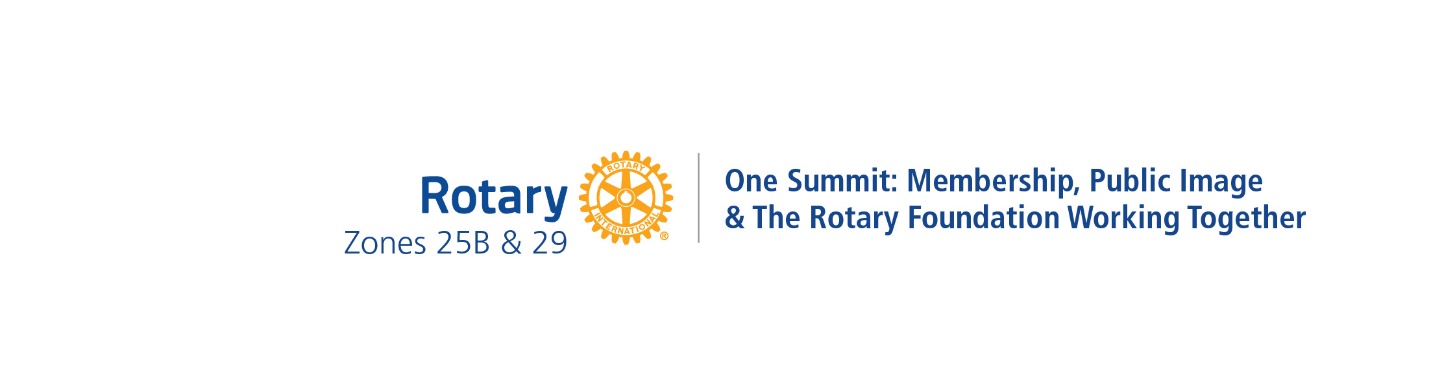 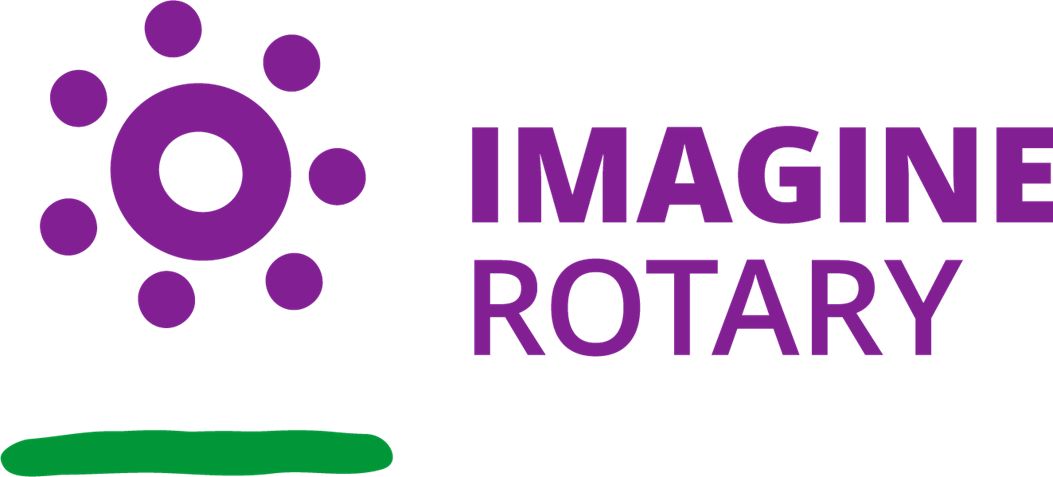 As an Attendee You Will…
Be excited to “Imagine Rotary.”
Learn about the IMPACT of Membership, Public Image & Foundation when they work together.
Gain new ideas and best practices from other clubs.
Take your “Imagination to Action Plan” home to your club.
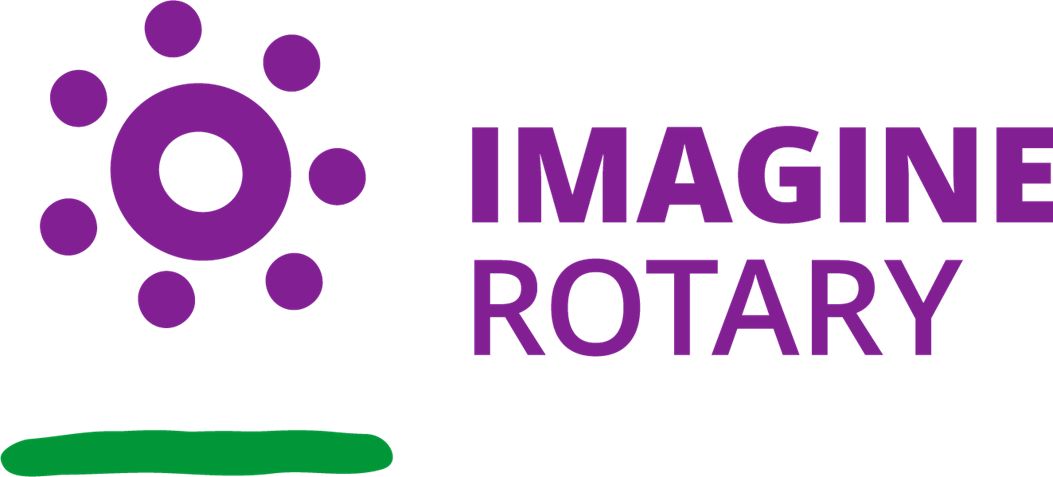 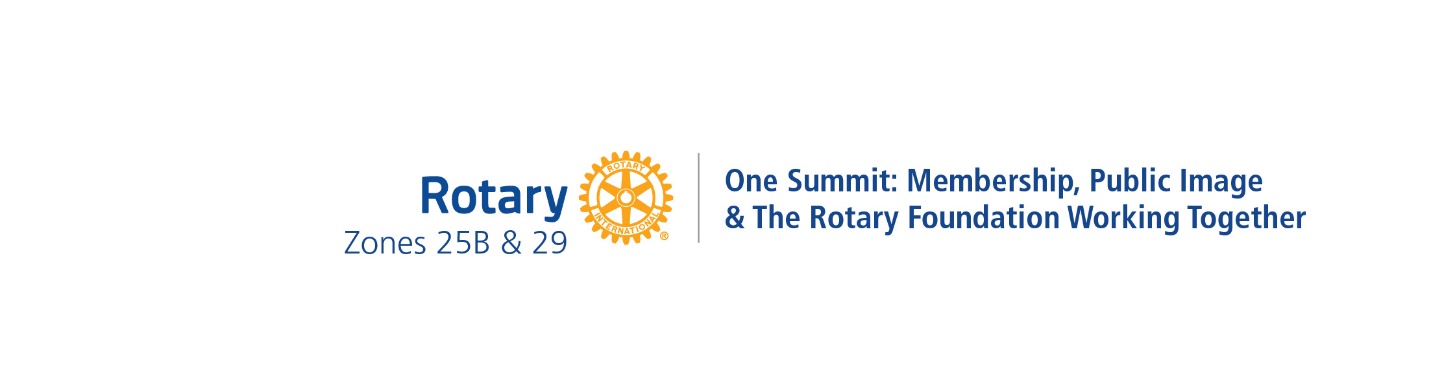 When meeting online, let’s agree to:
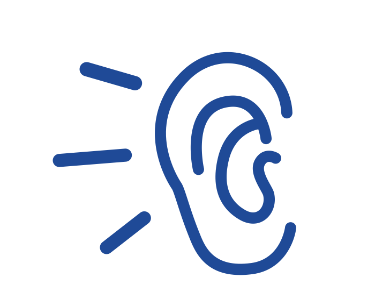 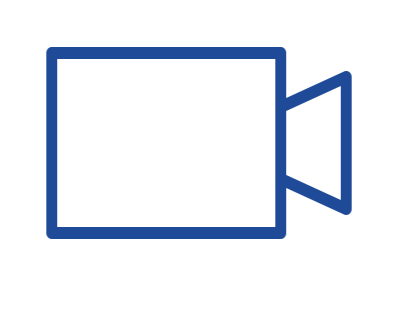 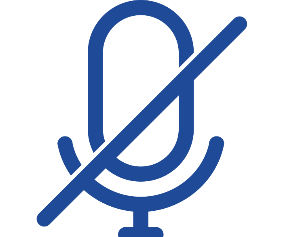 Mute when 
not talking
Be fully present
Turn the camera on
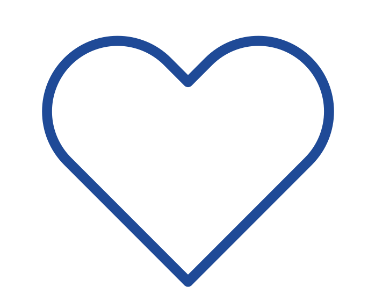 Raise hands to 
contribute or comment
Speak and listen
 with kindness
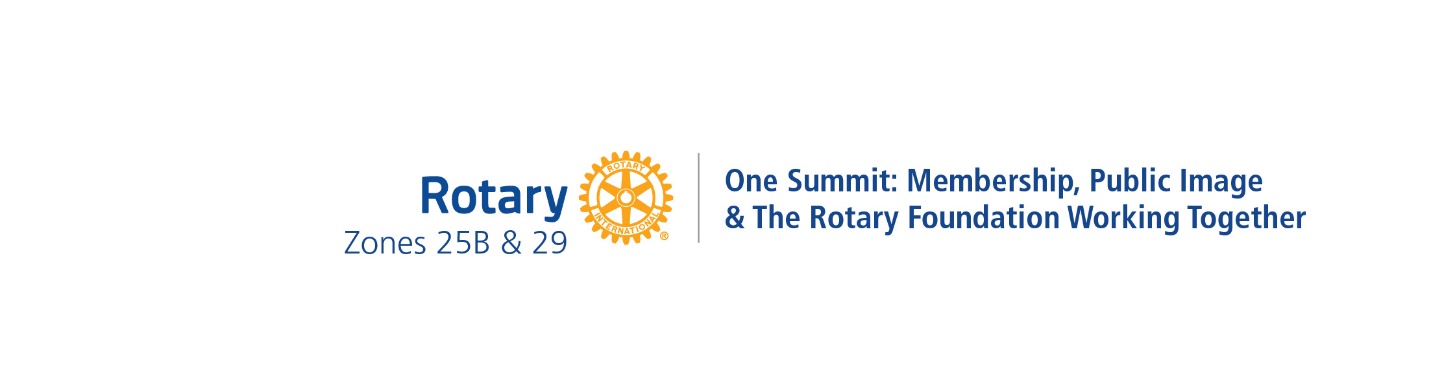 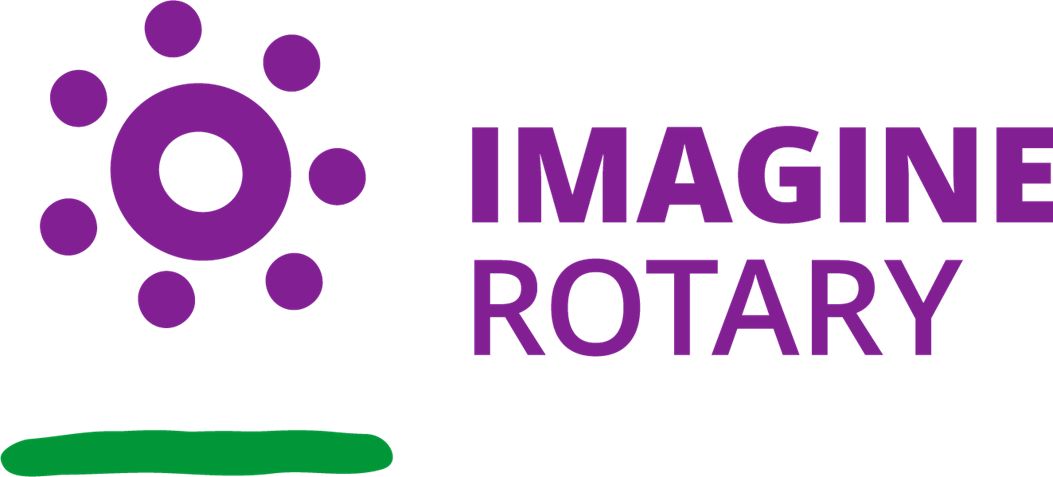 District Governor
DON MEYER
“The Three Areas”
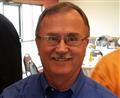 Positive Public Image
Increased Membership
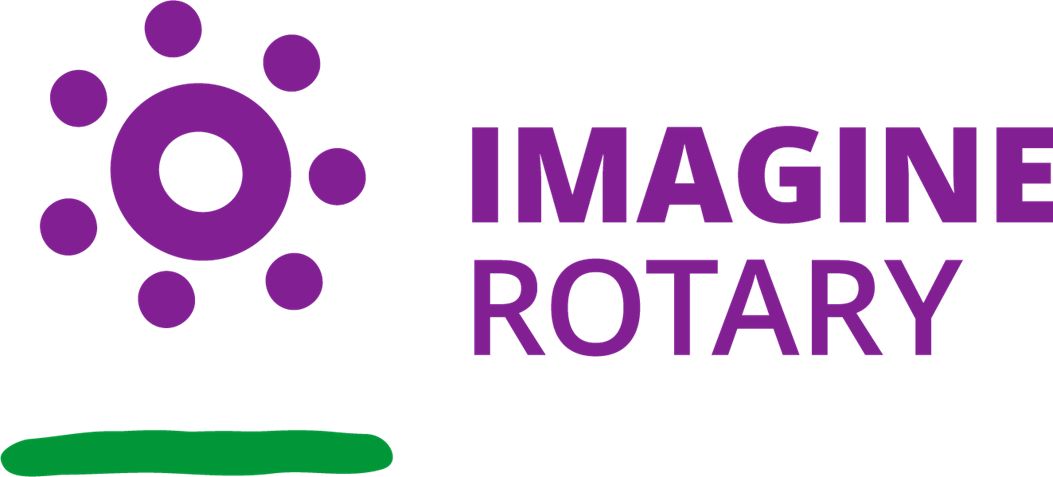 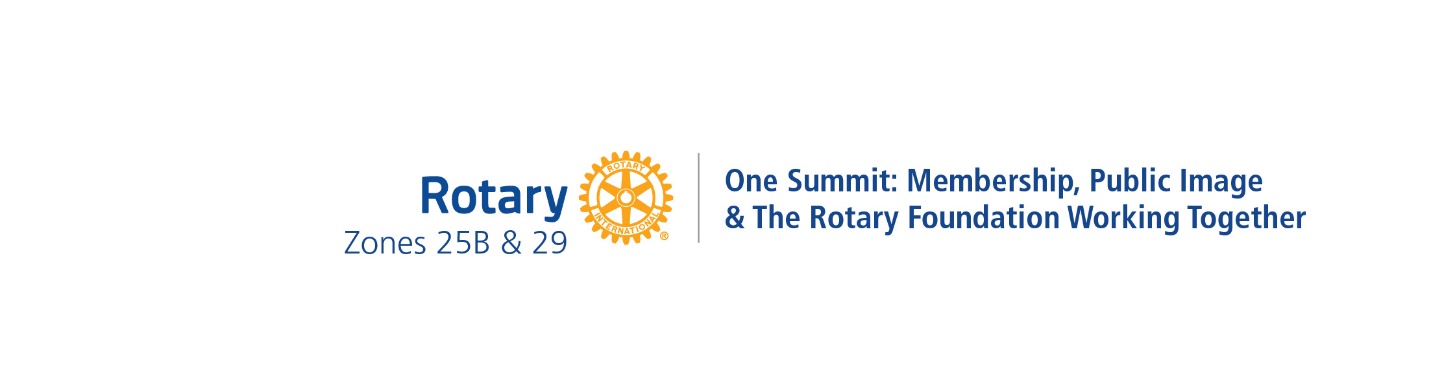 Increase our impact
Expand our Reach
Enhance Engagement
Adapt
Membership, Public Image, & The Rotary Foundation support Rotary’s Action Plan Priorities
More Donors
Strong Clubs
Great Projects
6
[Speaker Notes: Rotary International and your district have three strategic goals:
Support & Strengthen Clubs
Increase Humanitarian Service
Increase Public Image & Awareness

Why do these matter?
“The time is right to move toward a new vision that brings more people together, increase our image and creates lasting change around the world”]
M + PI + TRF = IMPACT!
7
Public Image
The 
Rotary 
Foundation
Membership
IMPACT!
Rotary’s Action Plan Priorities
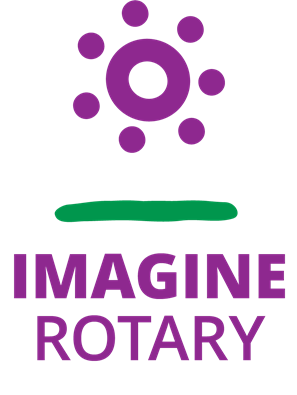 [Speaker Notes: Increase our impact; 
Expand our reach;
Enhance participant engagement; and,
Increase our ability to adapt.]
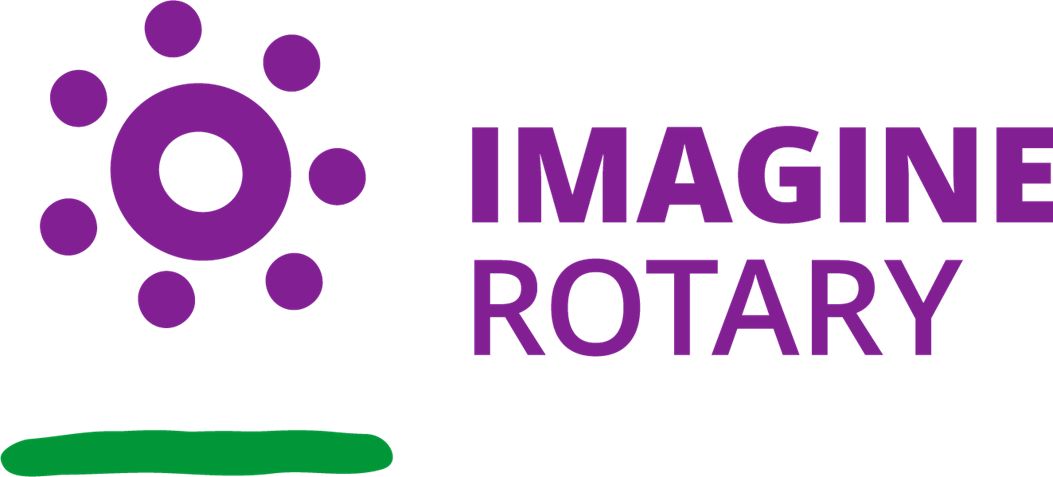 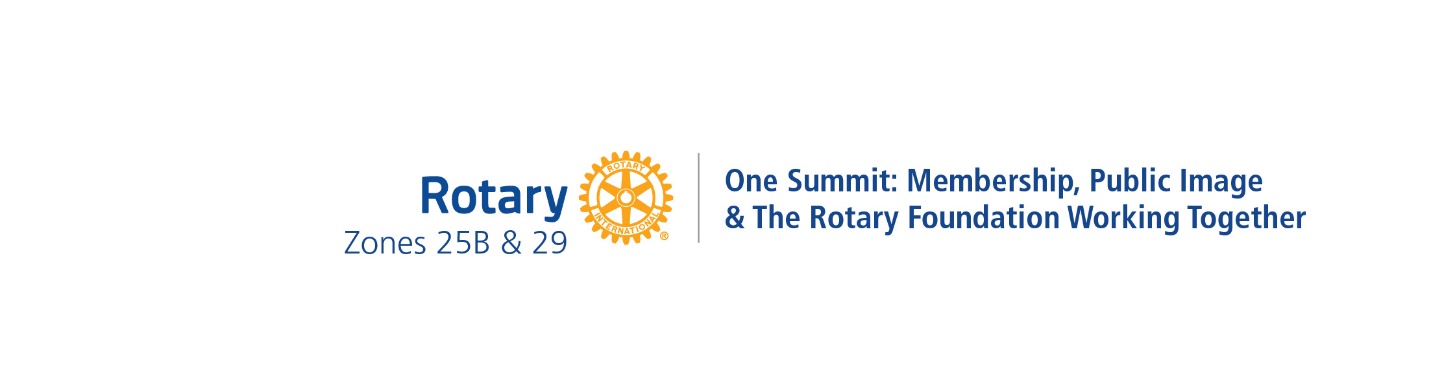 Rotary International President Jennifer Jones
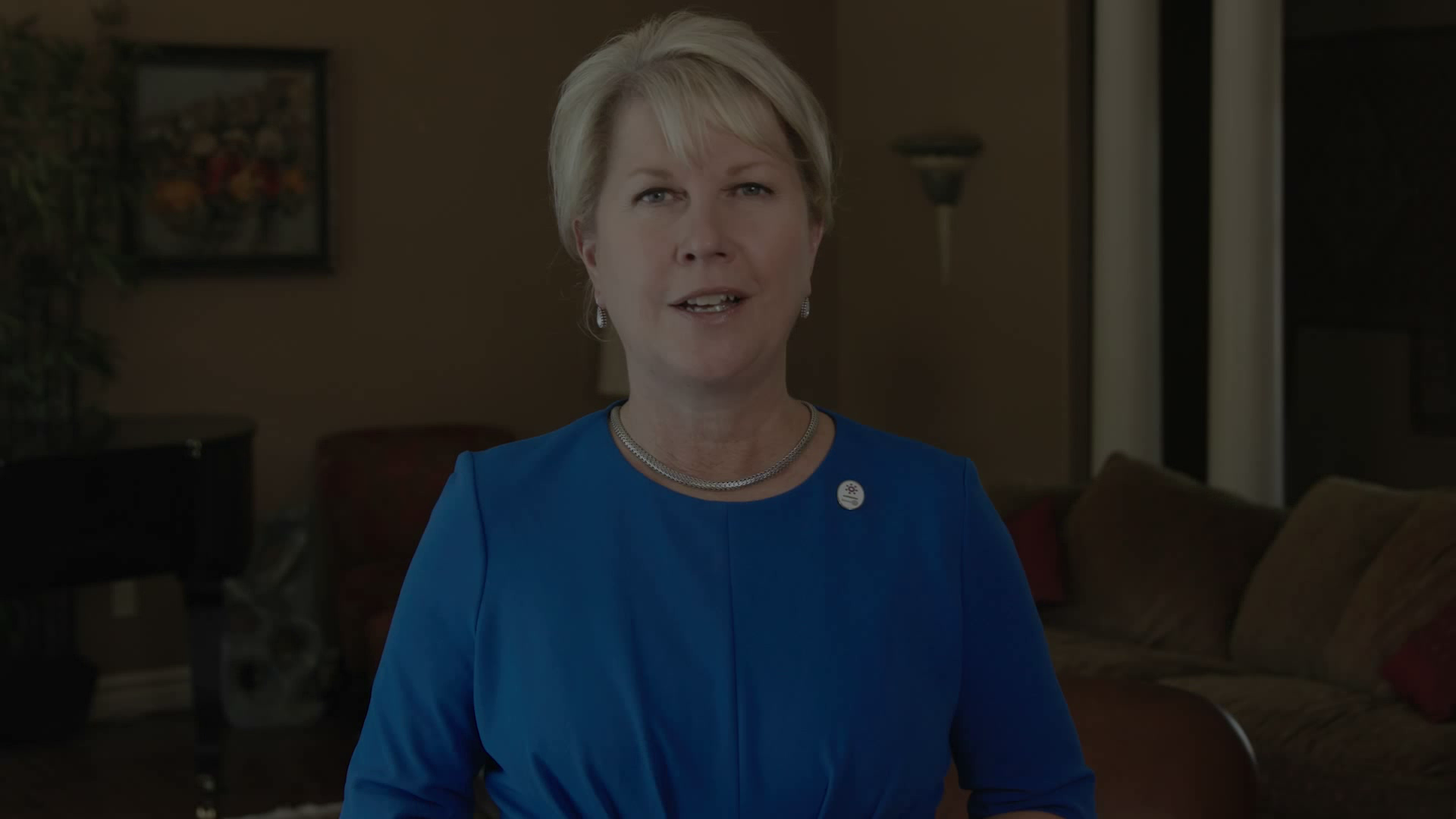 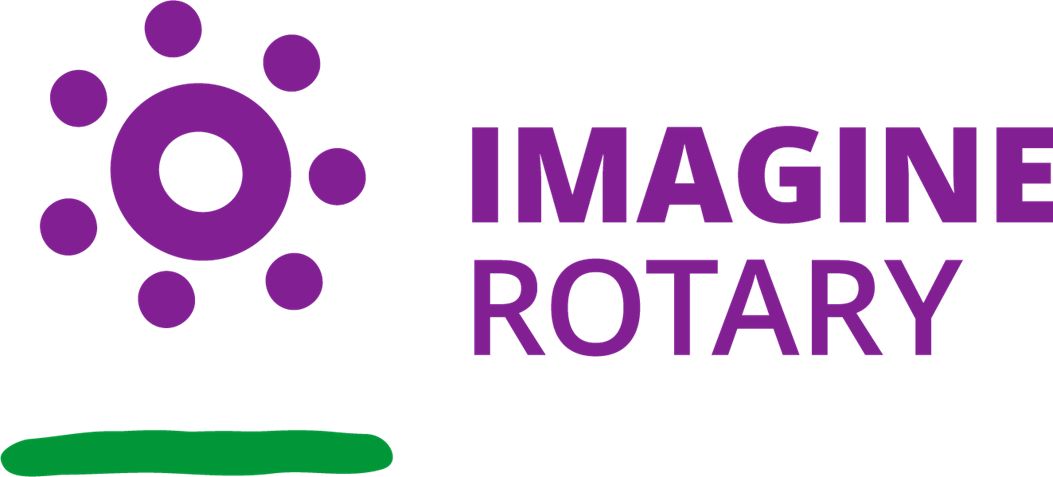 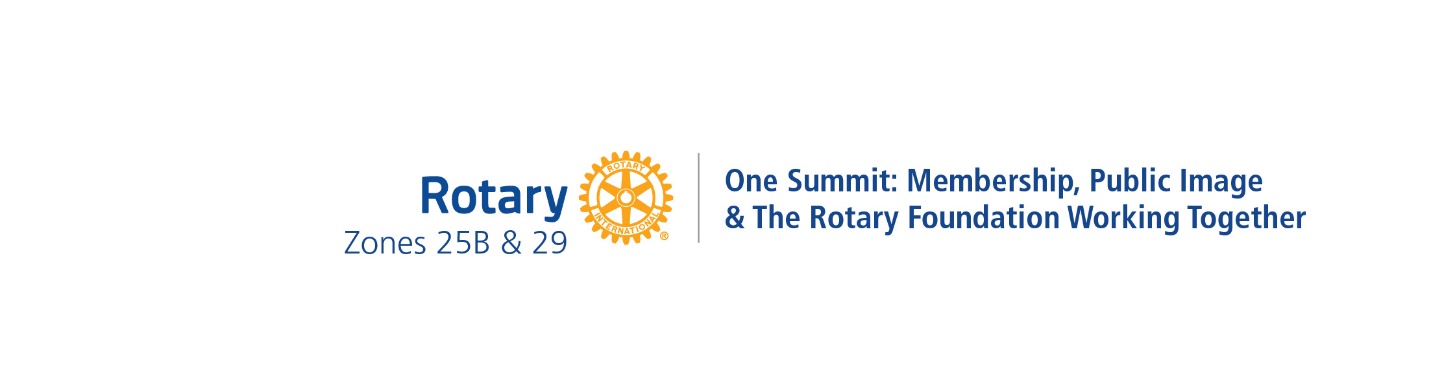 Setting the Stage…
Membership
Public Image
The Rotary Foundation
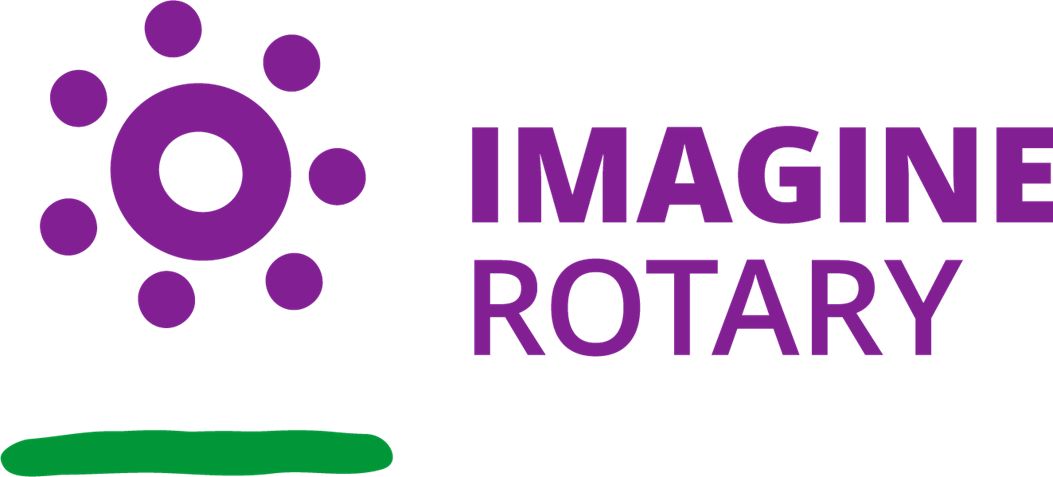 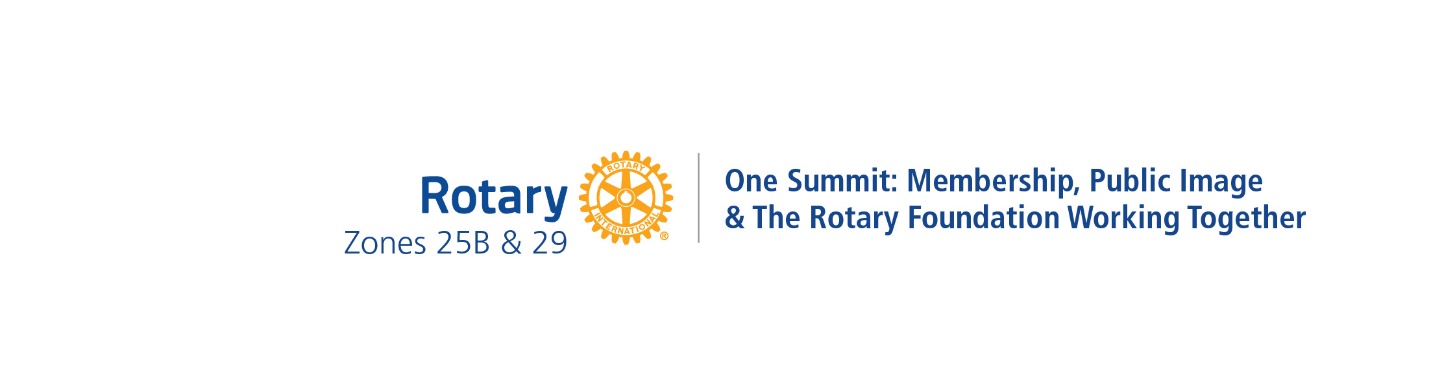 “Membership”
                      District Membership Chair
                  Dennis Jordan
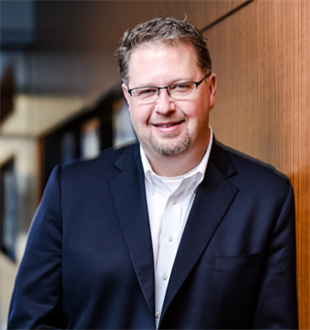 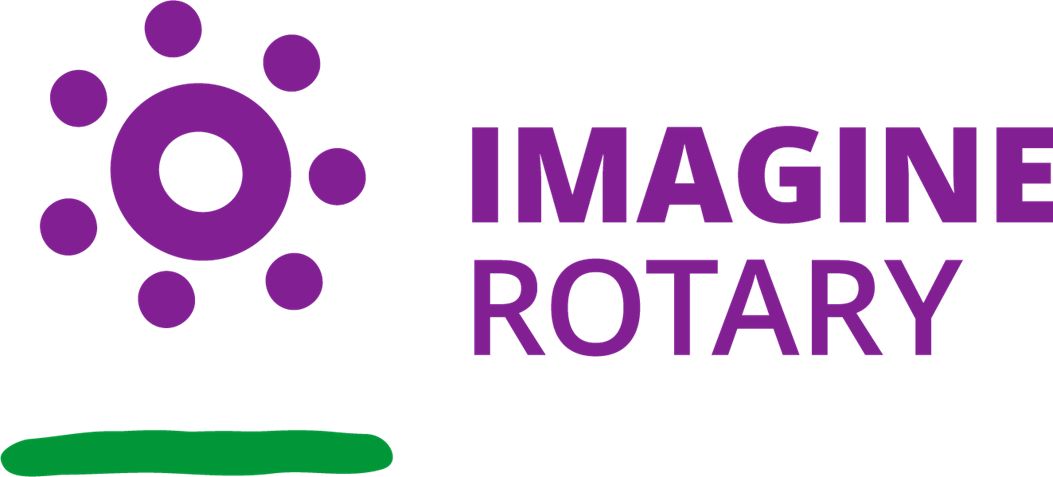 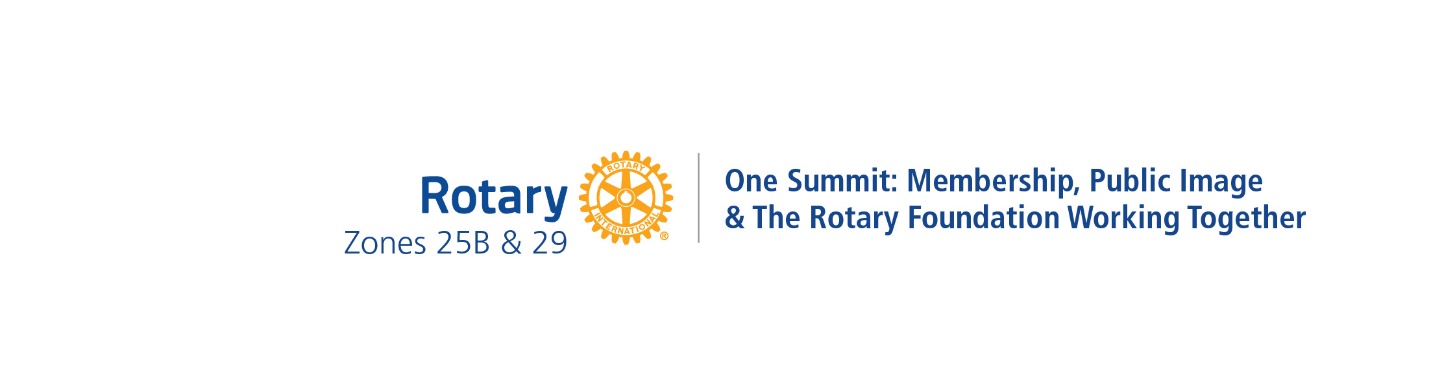 District Membership Committee Members
Dennis Jordan, Committee Chair, Assistant District Governor
Don Meyer, District Governor 
Carole Bernhard, District Governor Elect
Shannon Duncan, District Governor Nominee
Jeff Hassman, Past District Governor
Lowell Stoolman, Past District Governor
Jim Coloff, Past District Governor
Bruce Lindholm
Cindy Bathgate
Jamie Toledo
Wendy Bowman
Steve Heyer
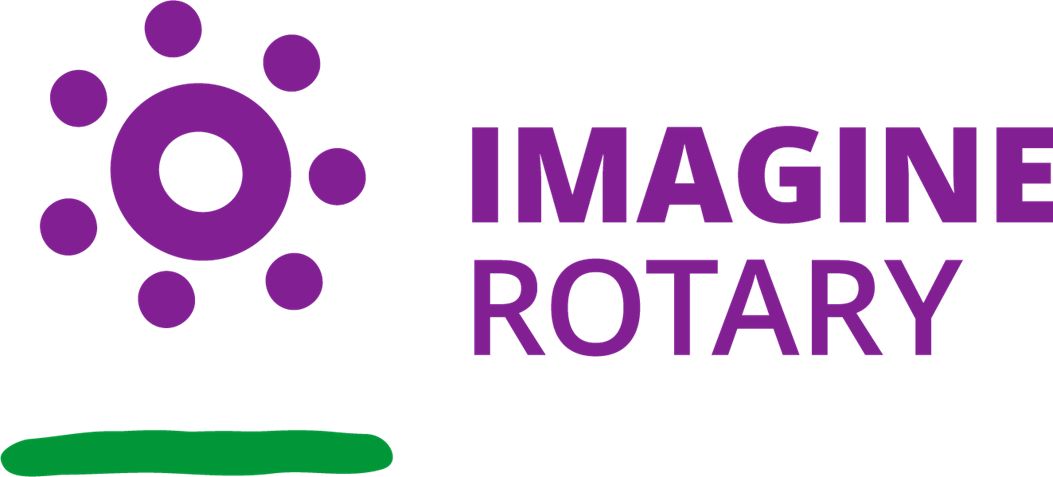 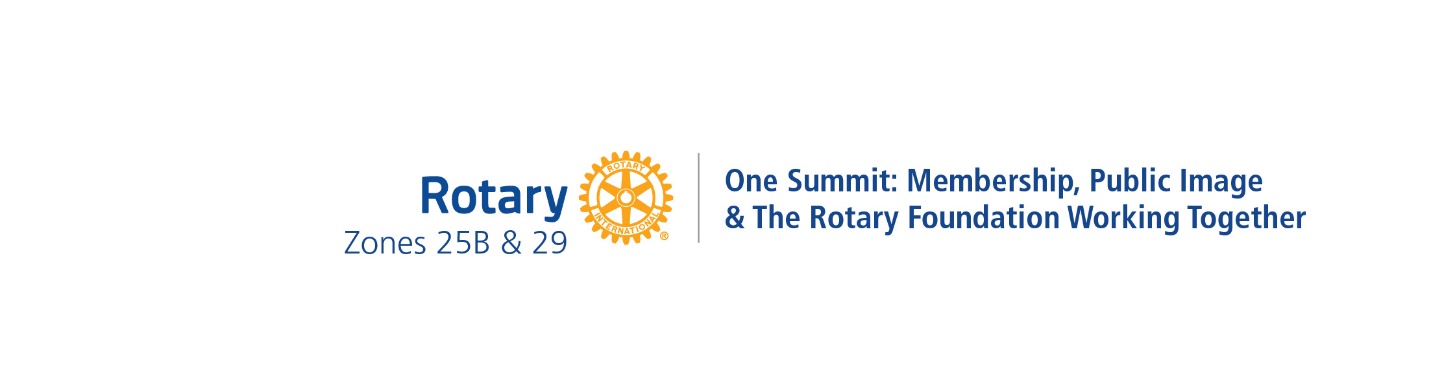 Membership Basics…

Meeting location- is it inviting?

Food- cost & quality are important!

Greeters- who is meeting them at the door? 

Club meeting- is it organized and fun? 

Club program/speaker- be purposeful and picky!

Club leadership- how strong is your Board?
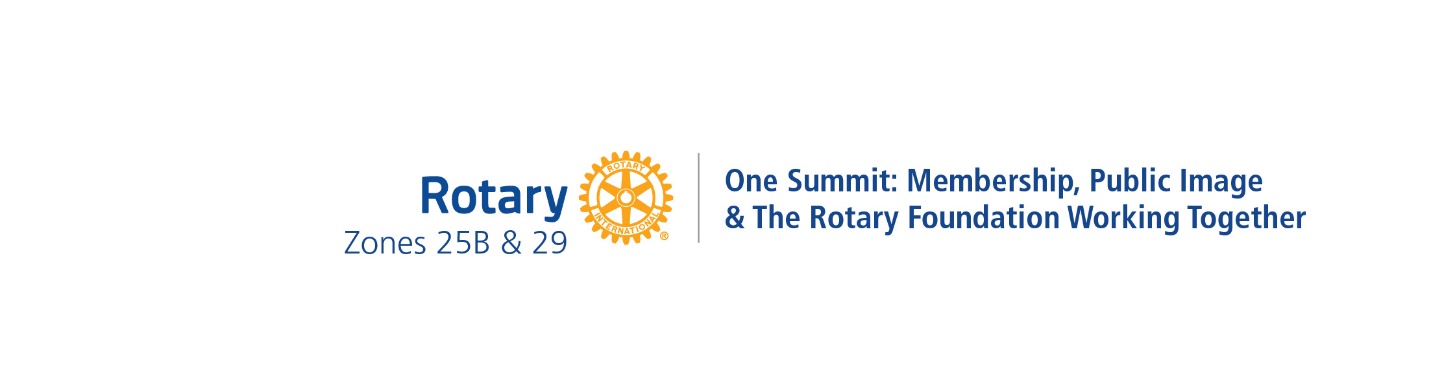 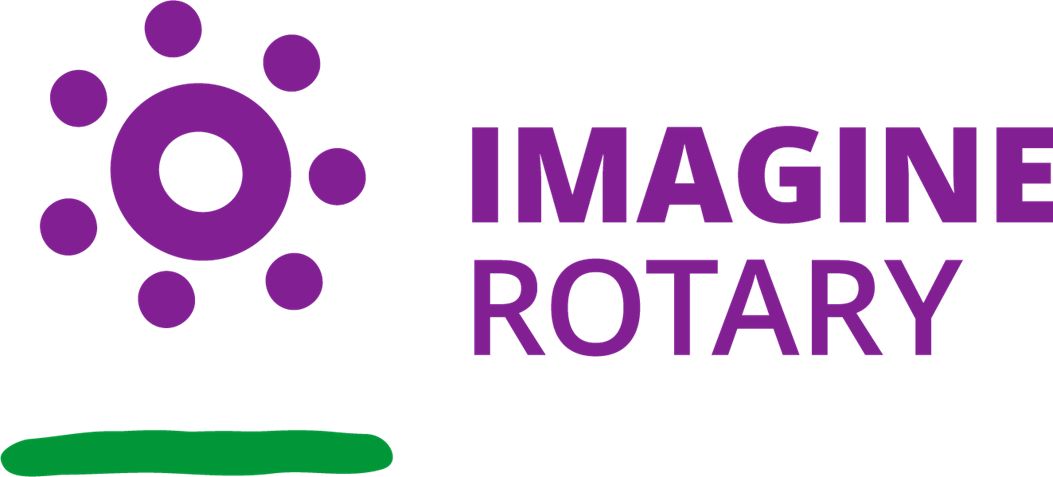 It’s all about the Members…

Membership Chair- who is it and do they have a plan? 

Membership Committee- it takes a team!

Membership Recruitment- plan and execute!

Member Sponsor- who is guiding their experience? 

Member Engagement- critical for retention!
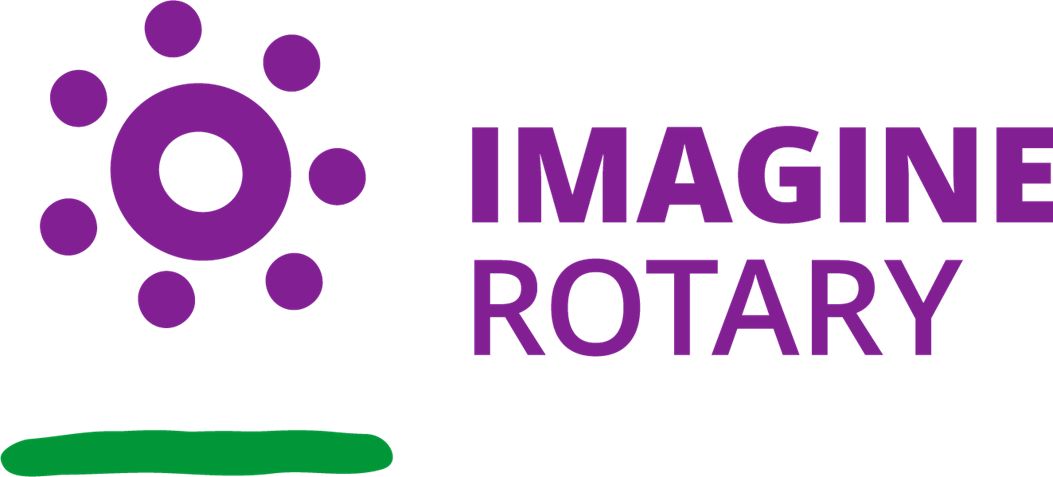 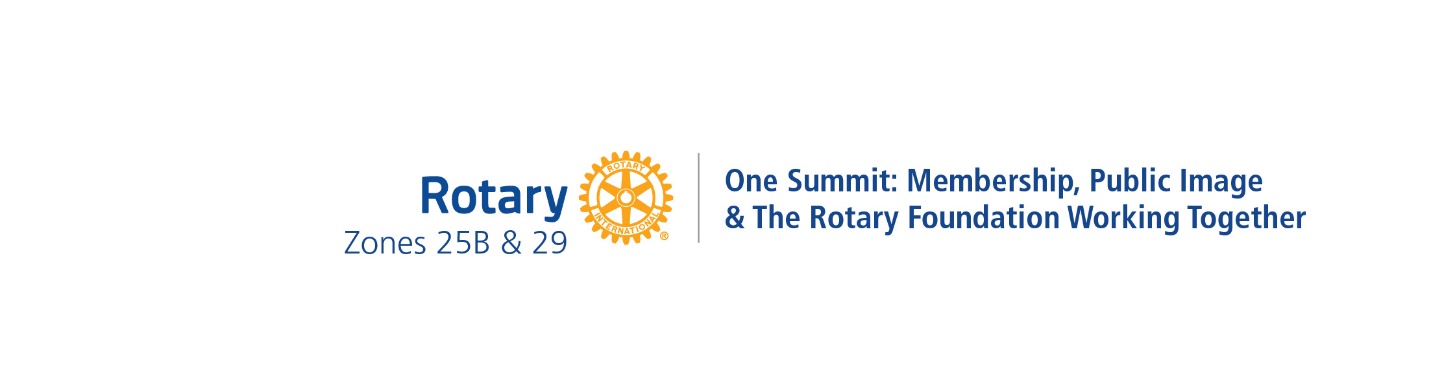 Do you need some tools?  
PLANNING TOOL BOX: www.district5970.org 
Creating your club leadership plan
Action Plan Worksheet
Best Practices for Rotary Clubs
Strategic Planning Guide
Vision Exercise for Rotary Clubs
Why ________ Rotary Club?
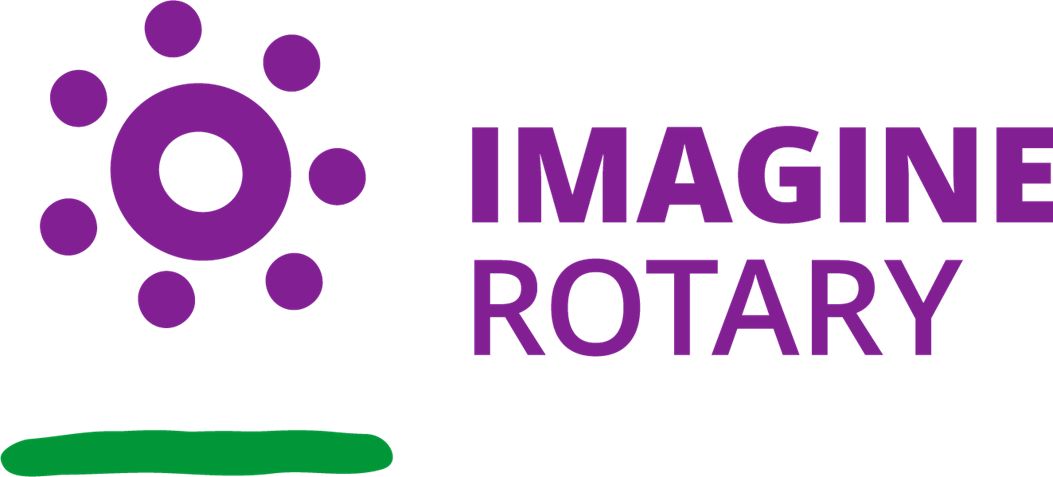 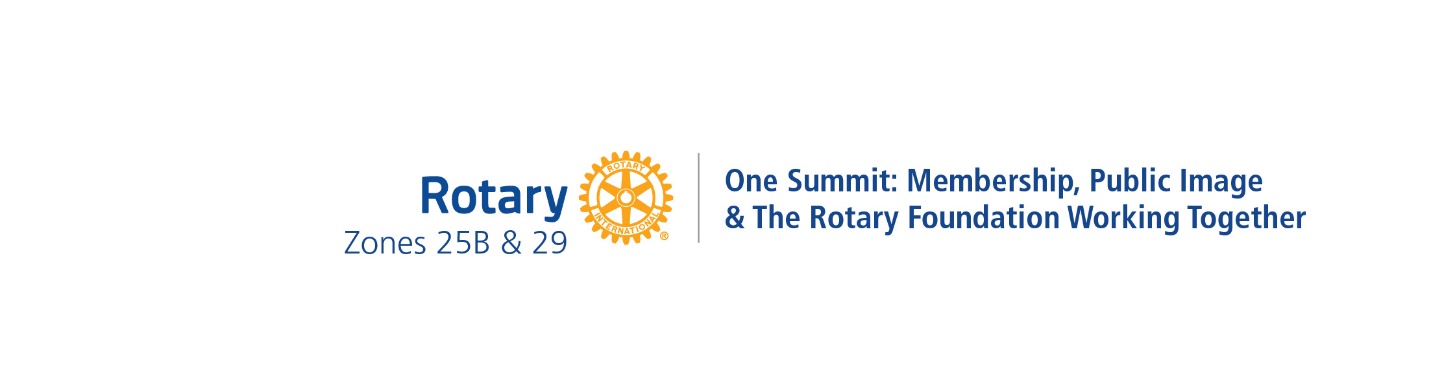 Have you considered a satellite club? 

1. Although a satellite meets at a different time, all members are Rotarians who belong to your club. You are one club that meets at two different times.
2. For prospective new members, having two meeting options is a big advantage.
3. Most After Work satellites meet from 5:30 to 6:30. This allows those who get off work at 5:00 to come to Rotary and still be home for dinner and evening activities.
4. Clubs that meet at 5:30 do not usually serve a meal. Often, beer & wine are available for purchase.
5. Some satellite clubs meet weekly, however most meet twice a month; for example 1st & 3rd Thursday @ 5:30.
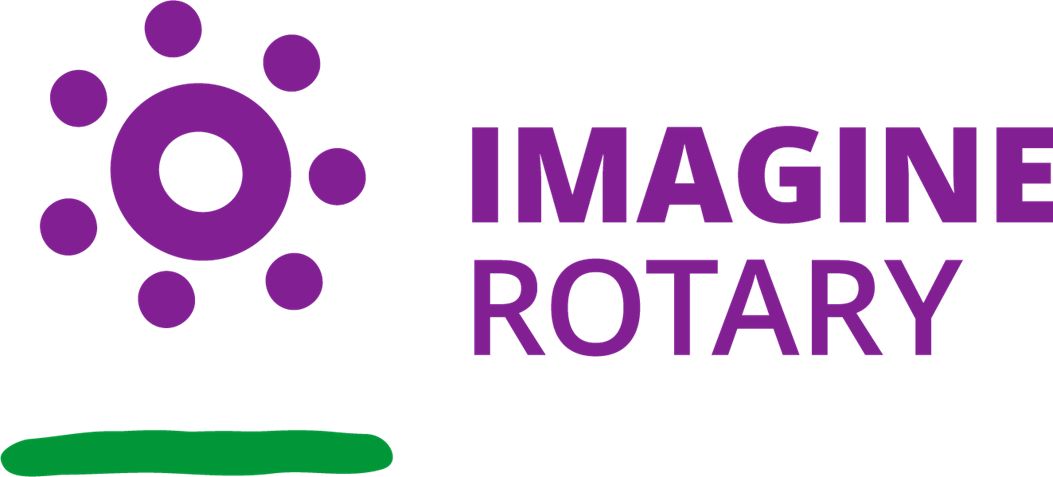 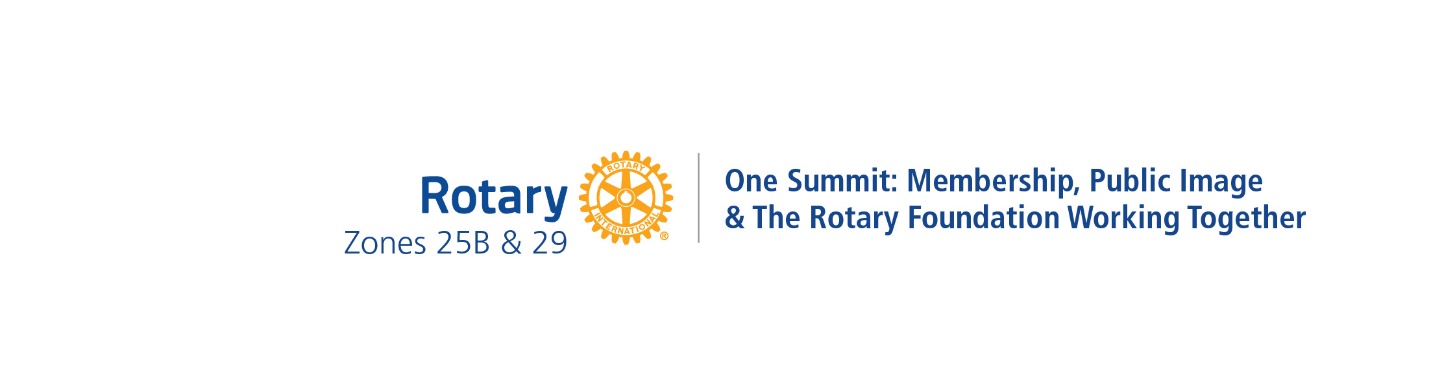 “Public Image”
          District Public Image Chair
        David Drewelow
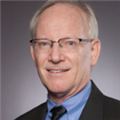 18
Public Image… 
5 Things for each club:

PI Chair & Committee
A consistent brand
Social Media page(s) & weekly posts (new members)
Newsletter weekly (existing members)
RI Resource Center
Public Image is…

Communicating with people.

Connecting with them to take action!
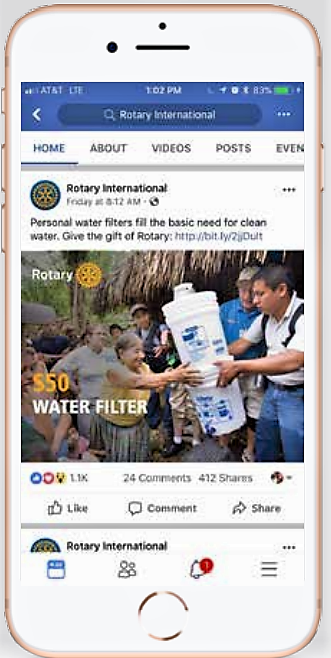 19
Public Image… 5 Things:
1. PI Chair/Committee
More hands make lighter work & allows more to be done…

Determine local purpose
Have a plan for PI team
Identify roles and responsibilities
Utilize Rotary resources
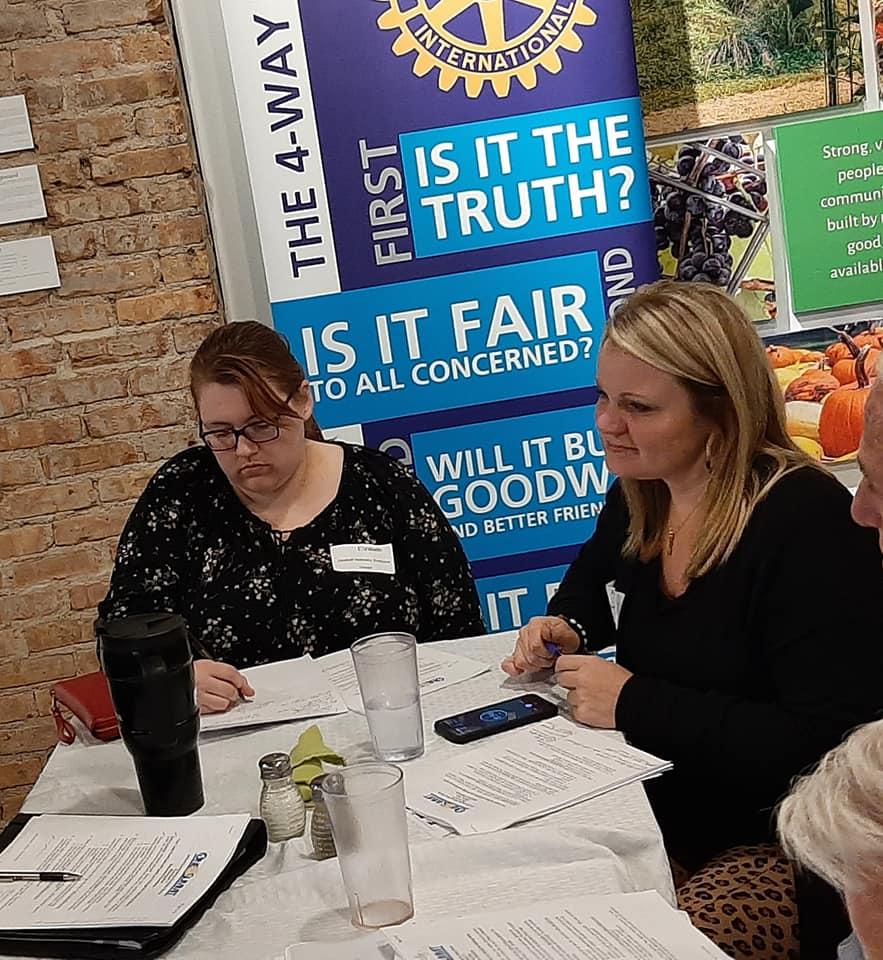 20
Public Image…  5 Things:
2.  Consistent Brand
Be memorable with brand consistency…
Brand compliant website & social sites
Banners & materials
Brand guidelines
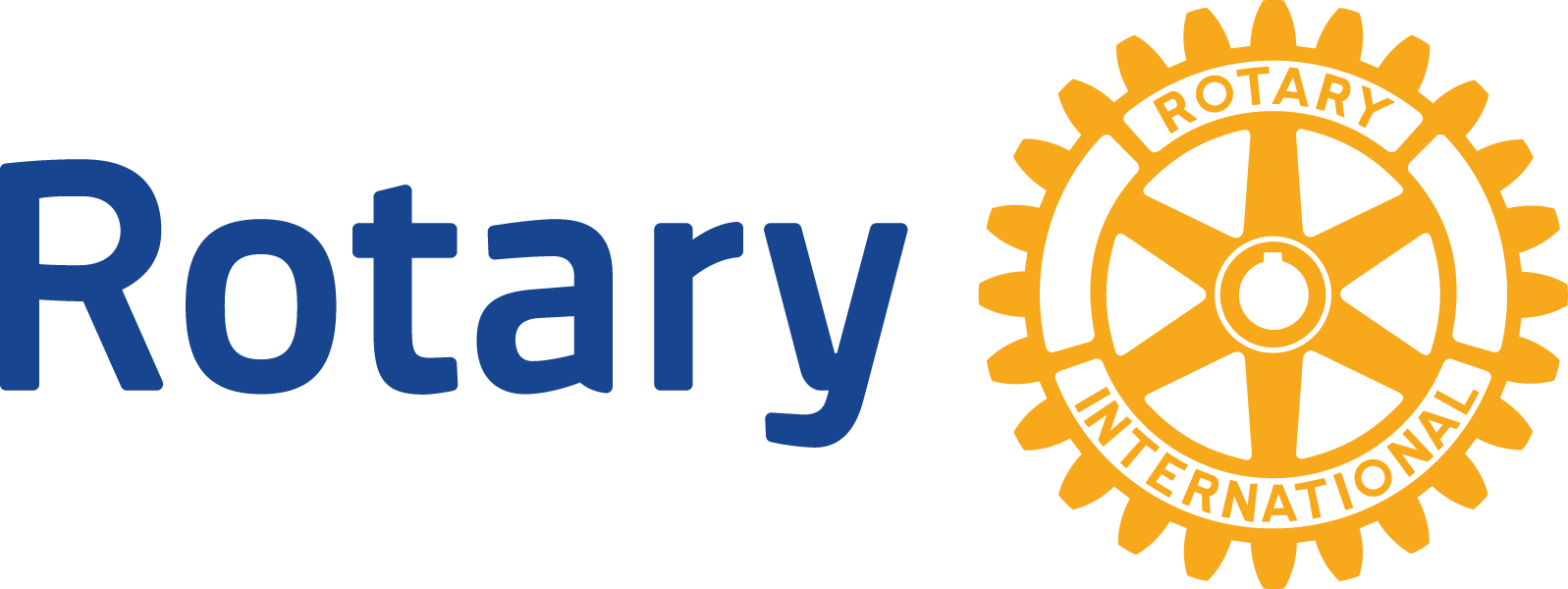 “Masterbrand Signature”
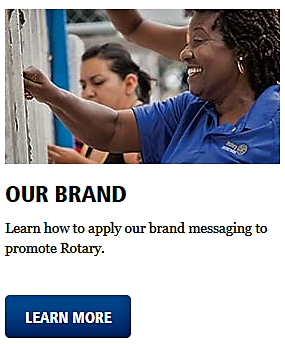 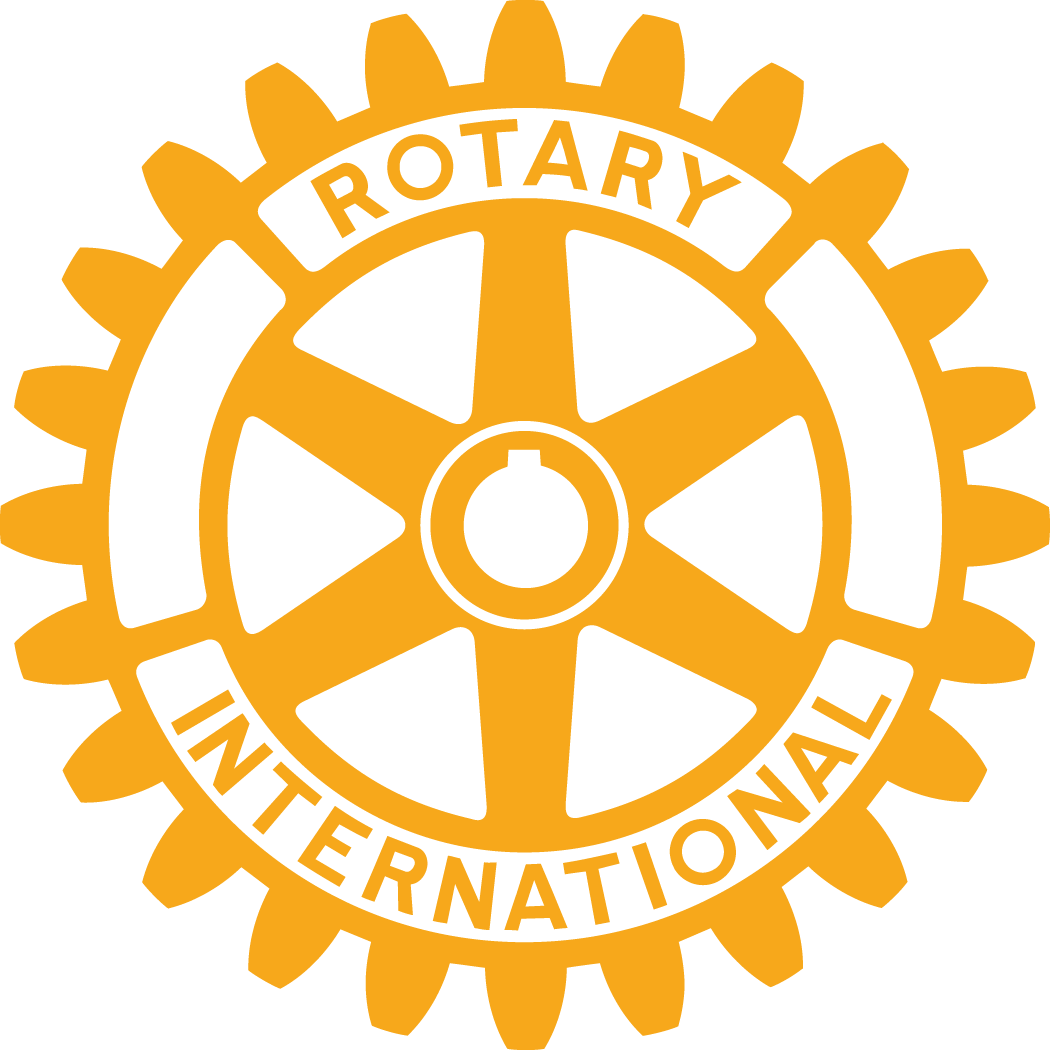 “Mark of Excellence”
21
Public Image… 5 Things:
3. Social Media page(s) w/ weekly posts
External communication to the public…
Simple & inexpensive
Tell your club stories
Photos, videos & more
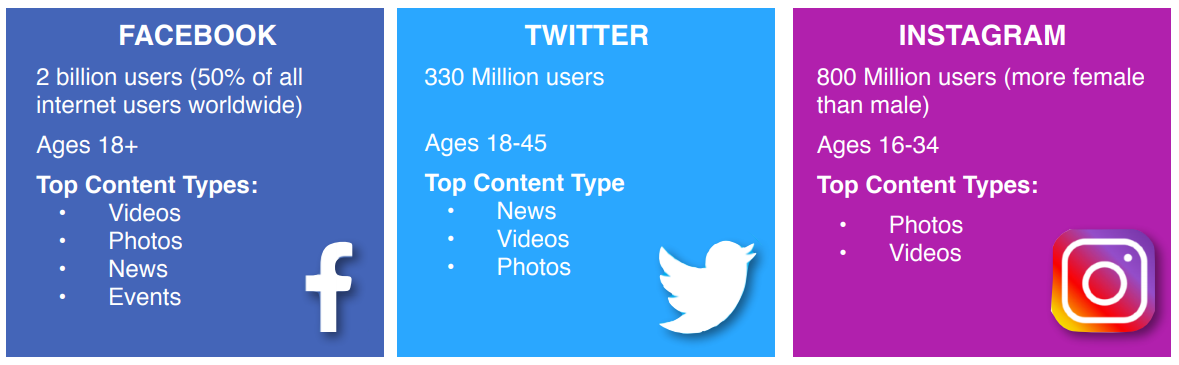 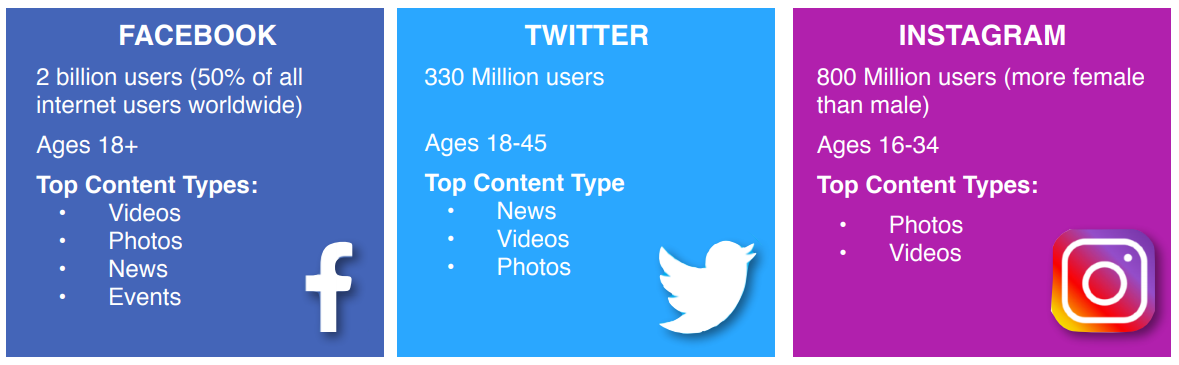 22
Public Image…  5 Things:
4. Newsletter weekly
Internal communication to your members…

Keeps every member in the loop
Updates on speakers
Club announcements
Upcoming events
Great resource for prospective members
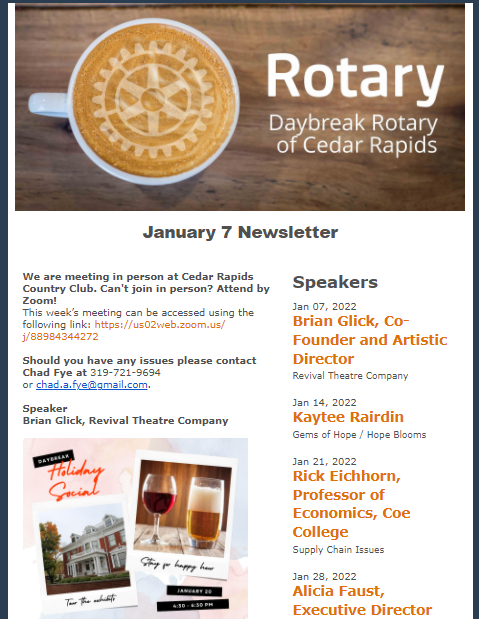 23
Public Image… 5 Things:
5. Use Rotary Resource Center
Materials & resources…
People of Action campaign
Training resources
Images & videos
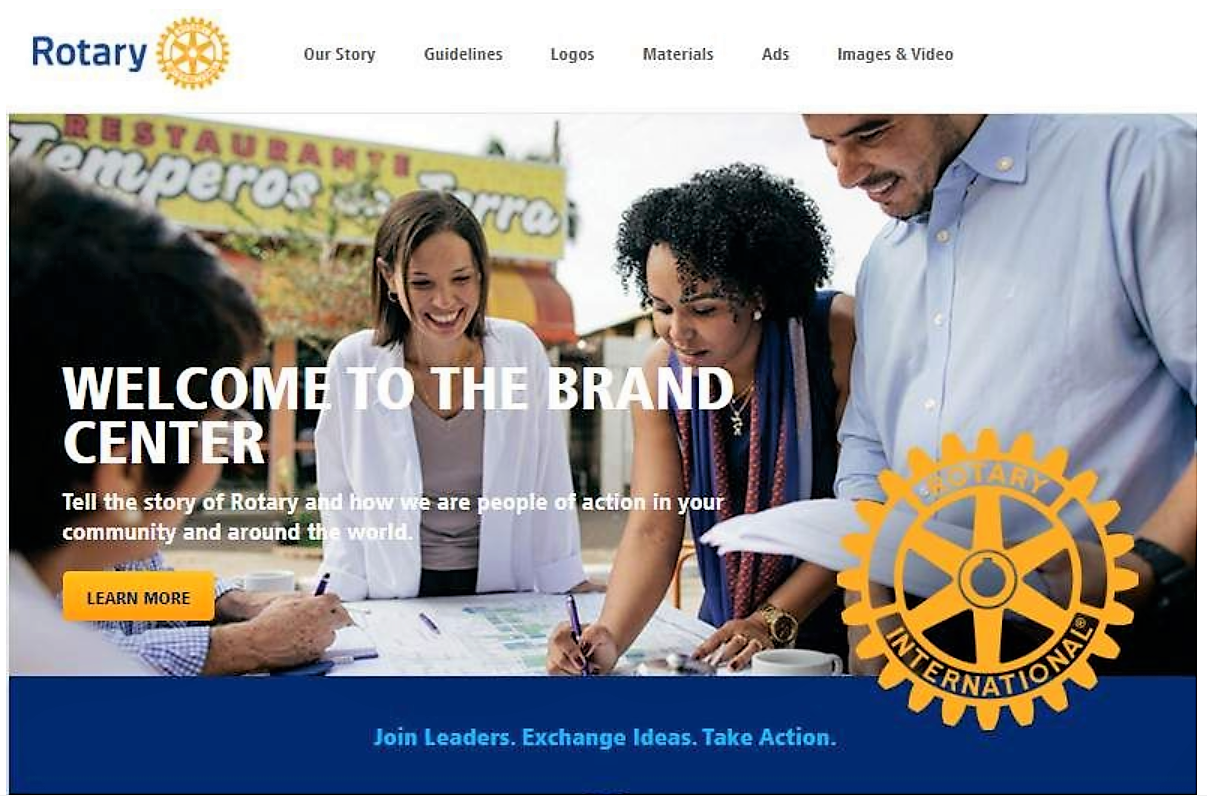 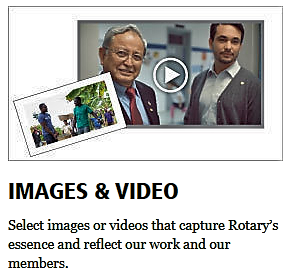 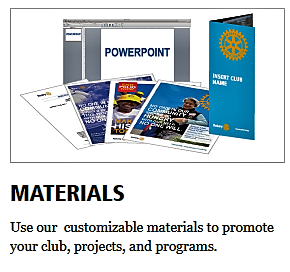 24
Public Image… 
5 Things for each club:

PI Chair & Committee
Consistent brand
Social Media & weekly posts
Newsletter weekly
Use RI Resource Center
Public Image is…

Communicating with people.

Connecting with them to take action!
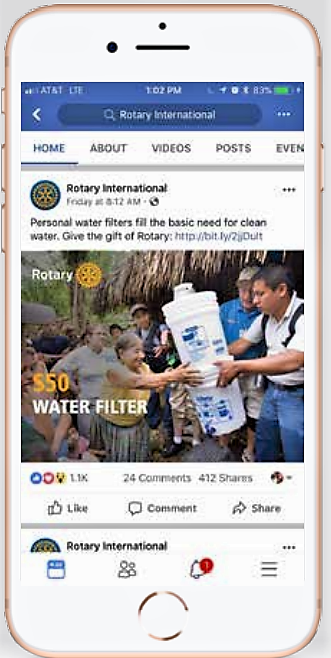 PUBLIC IMAGE…  Reputation & Perception Questions…
25
Does the average person know about Rotary? 
Do they know what being a member in Rotary is all about? 
Are they aware of the money your club raises to support local and global projects?
Do they know about the impact Rotary has made in your community over the years?
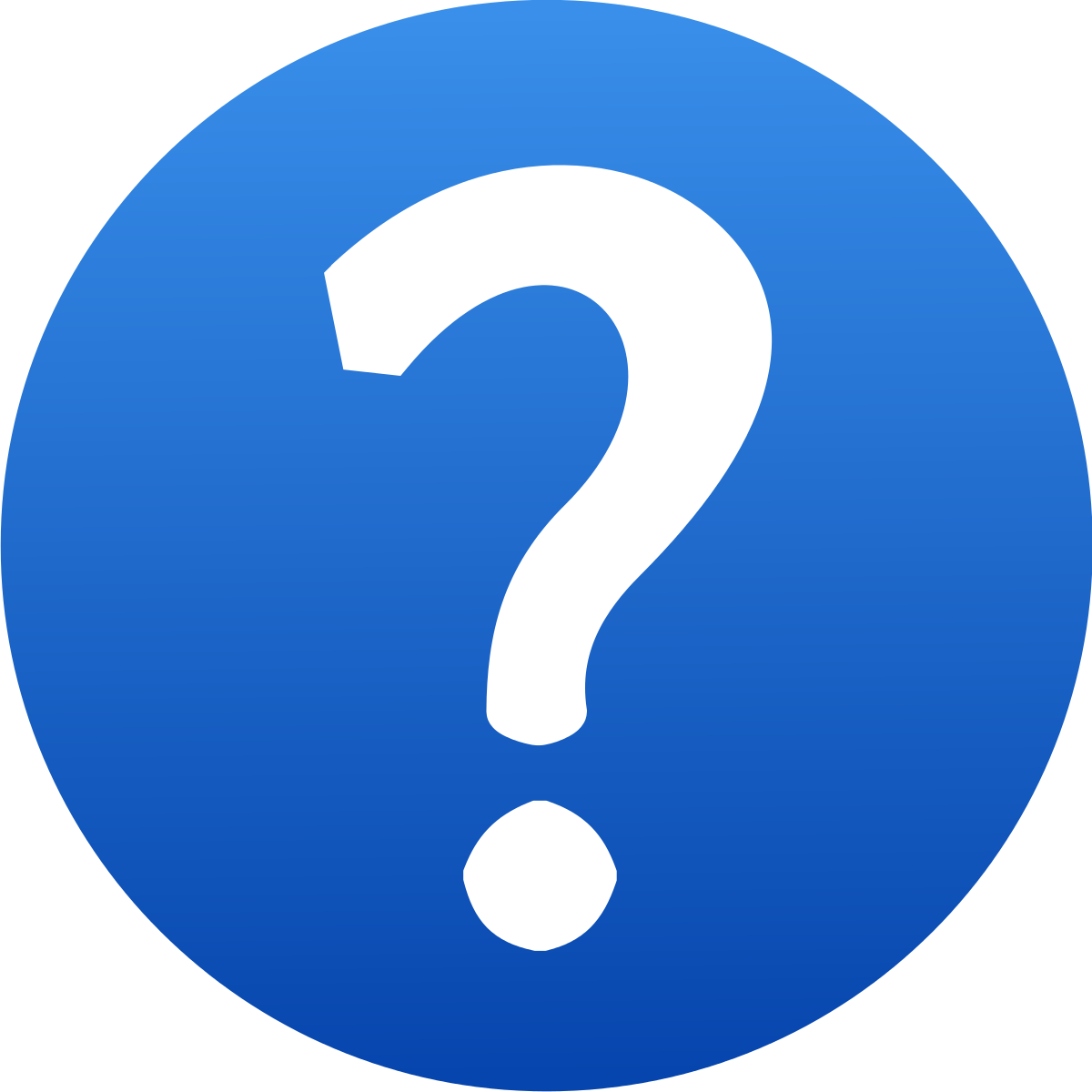 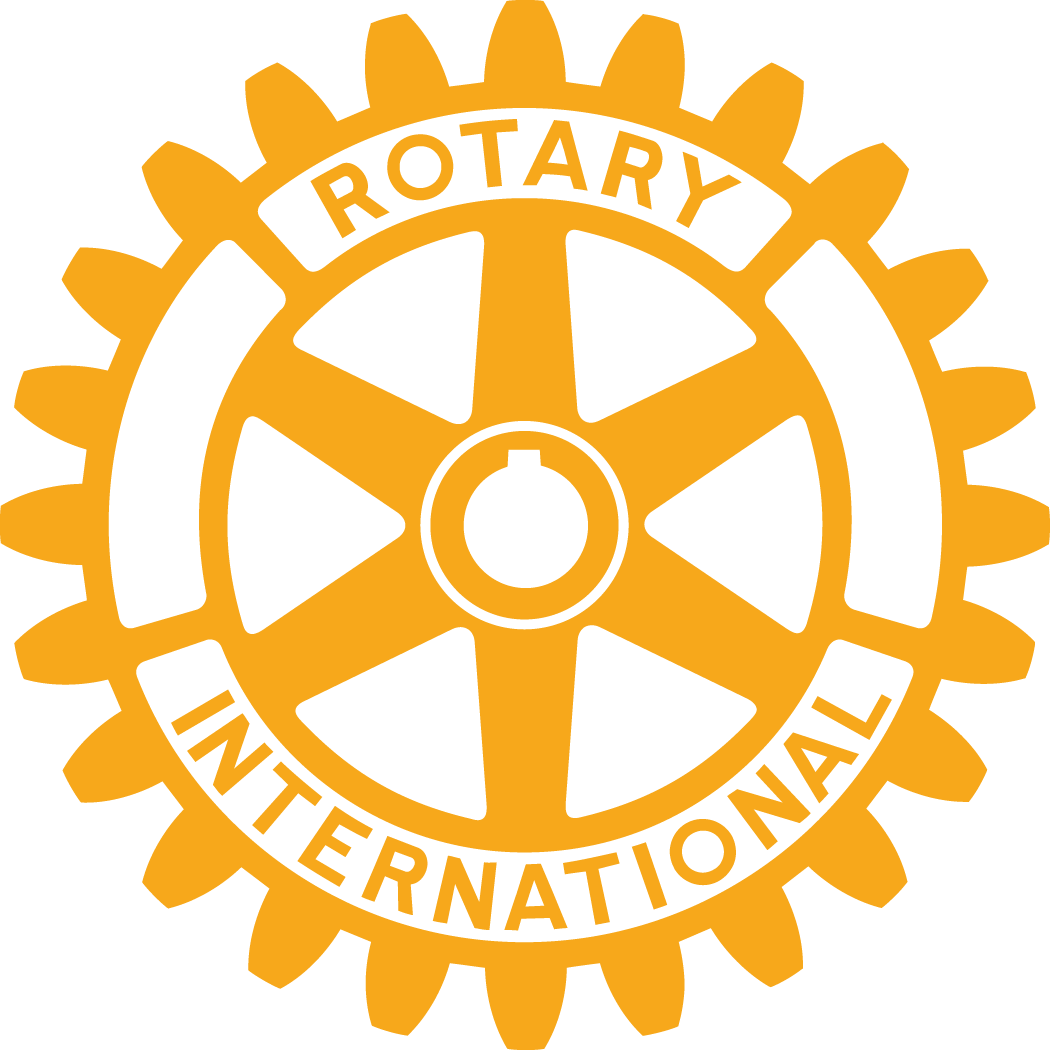 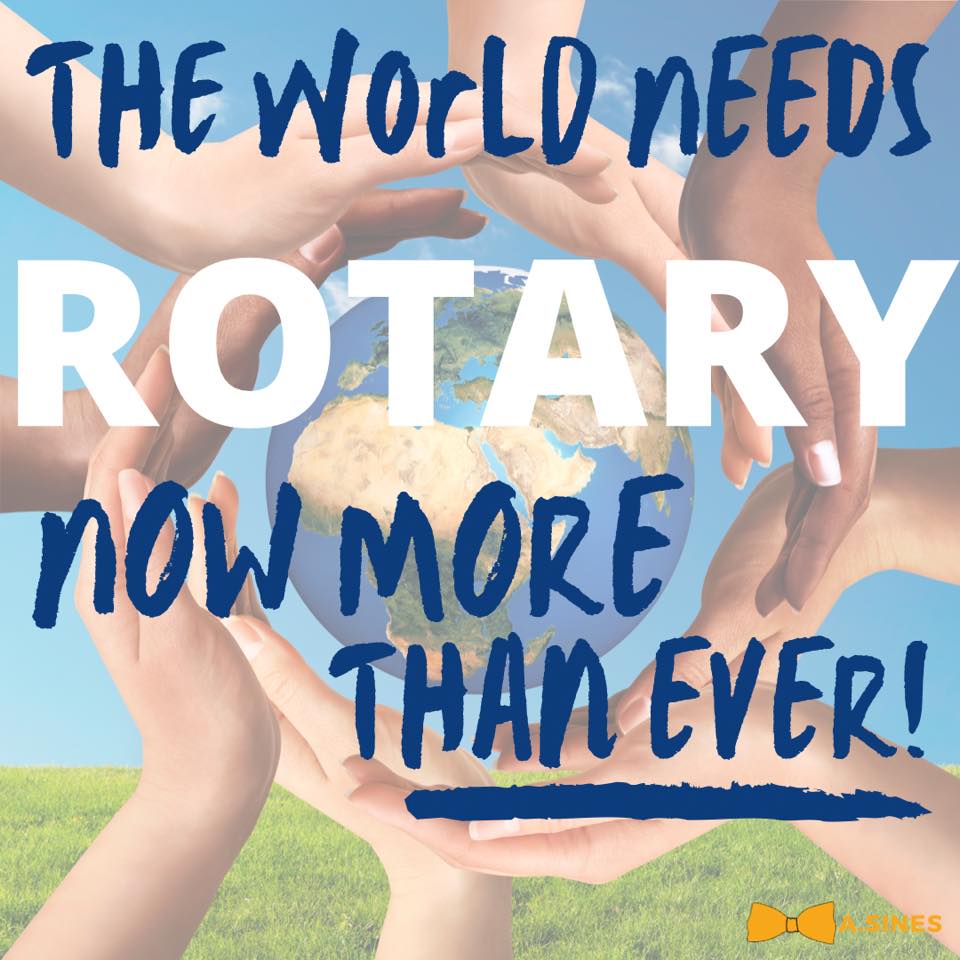 26
Public Image can tell your story to your community!
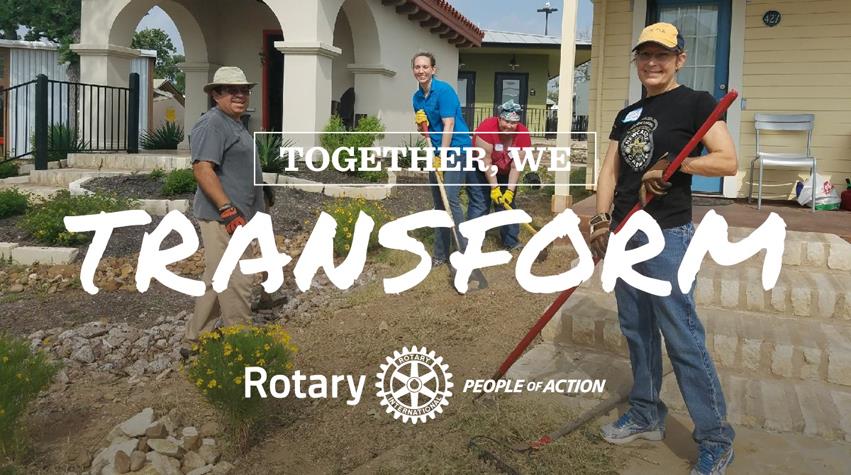 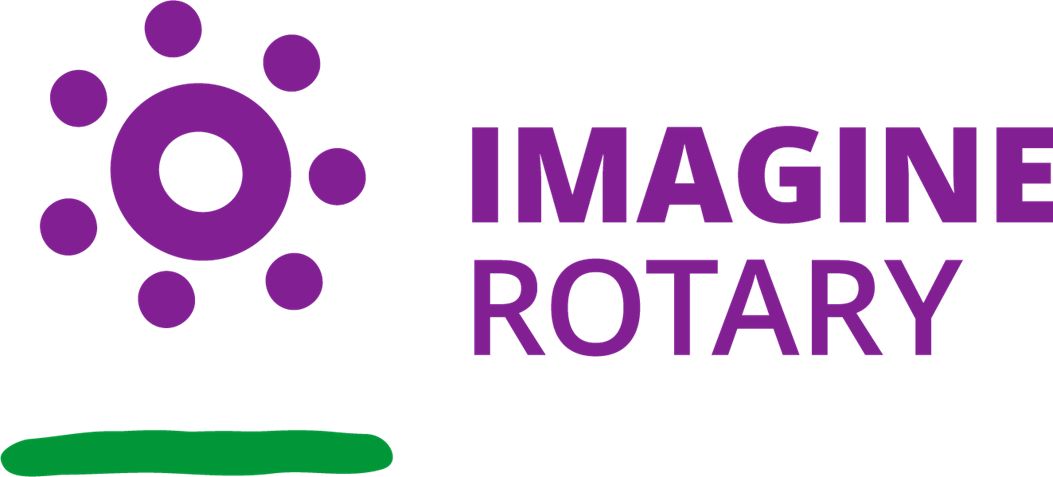 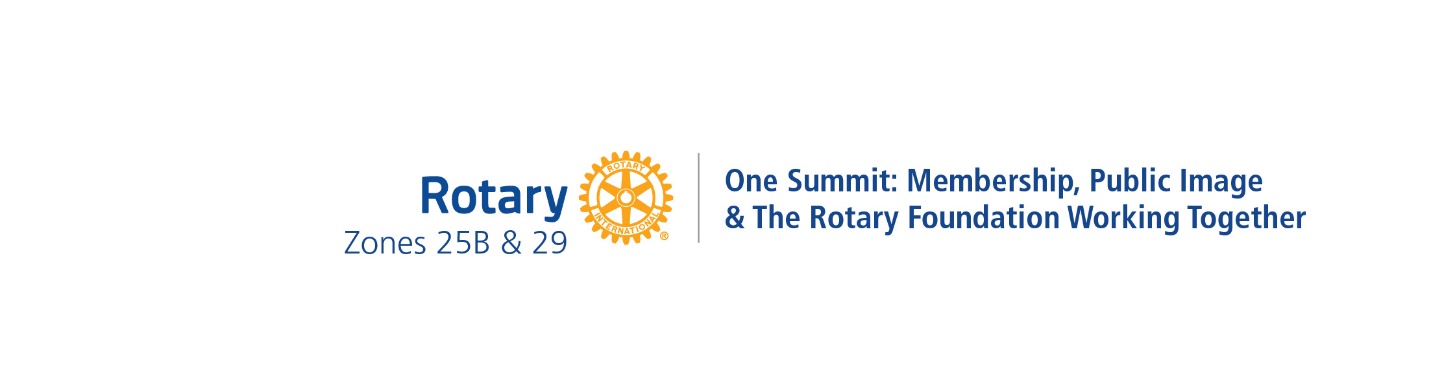 “The Rotary Foundation”
          District Foundation Chair 
         John Wasta
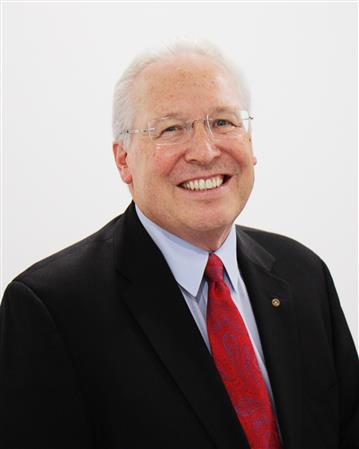 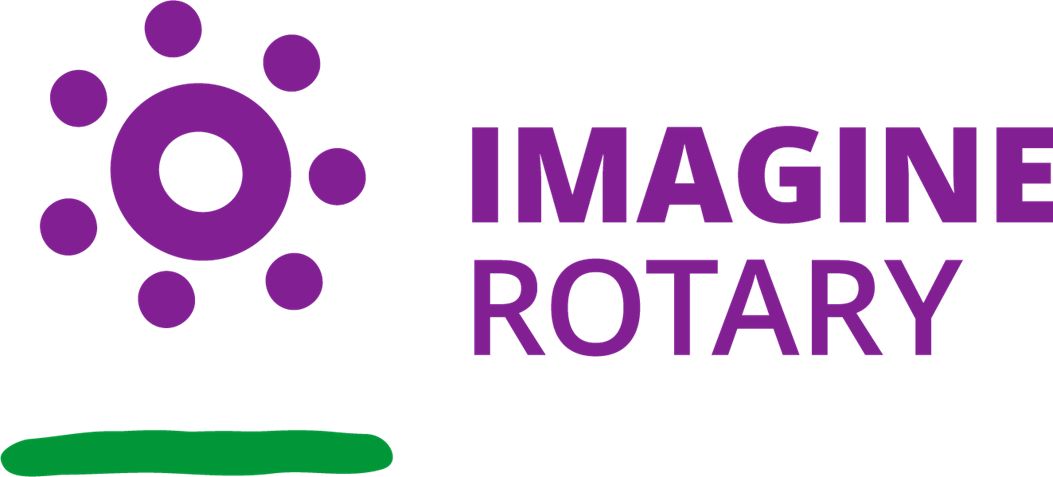 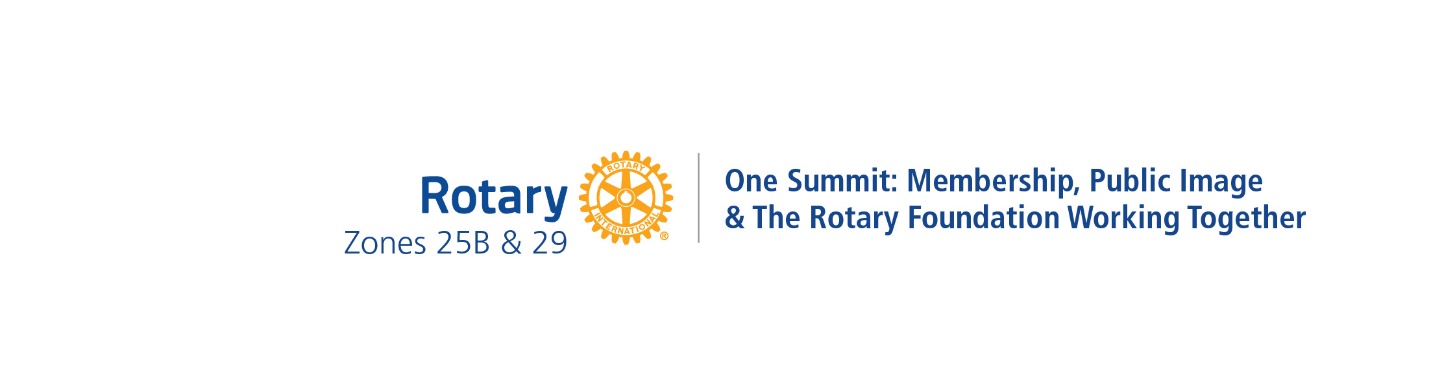 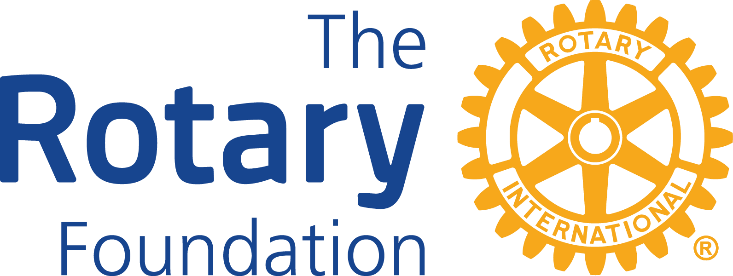 Over 100 Years of Doing Good in the World
Over $3 billion contributed to Foundation in its first hundred years!
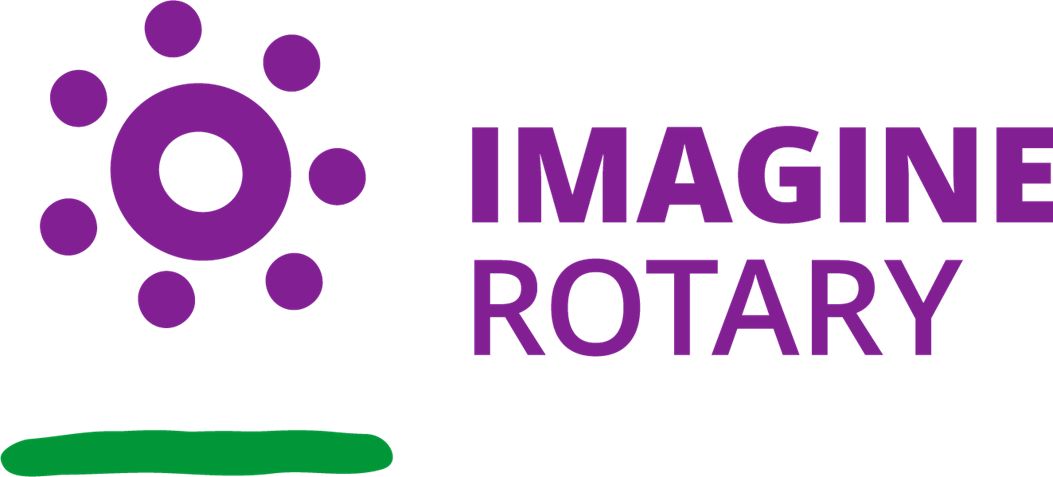 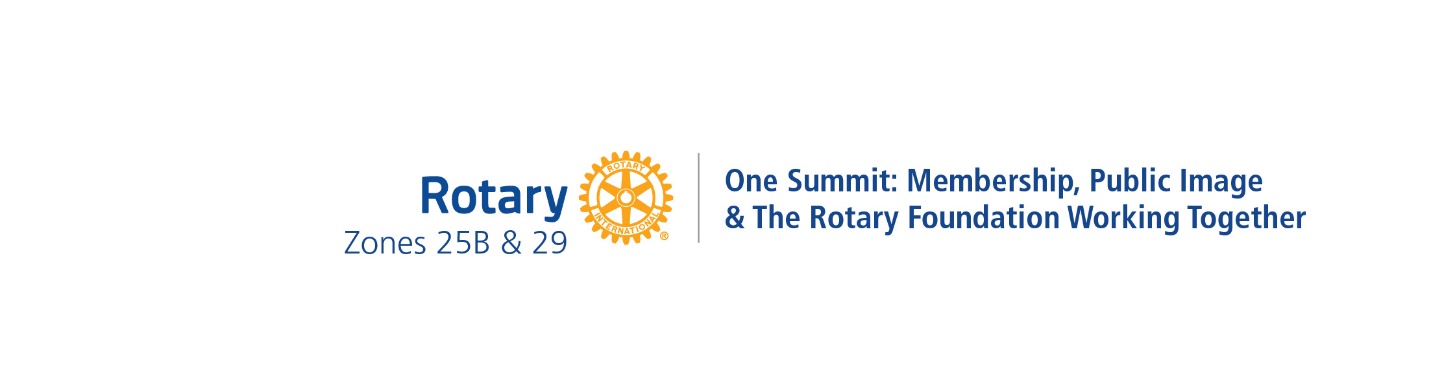 WHY Is The Rotary Foundation Important To You?
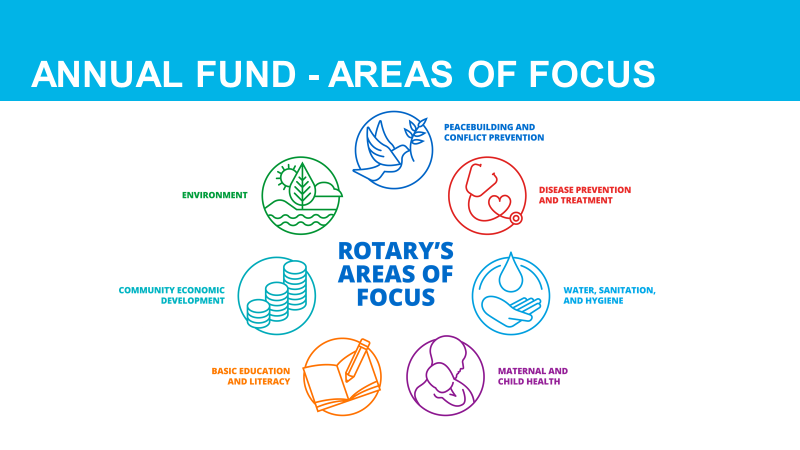 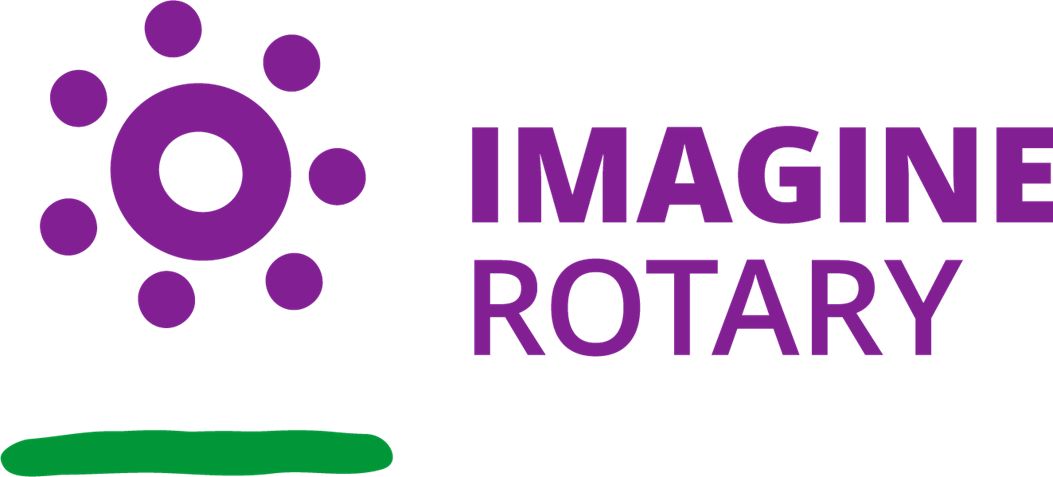 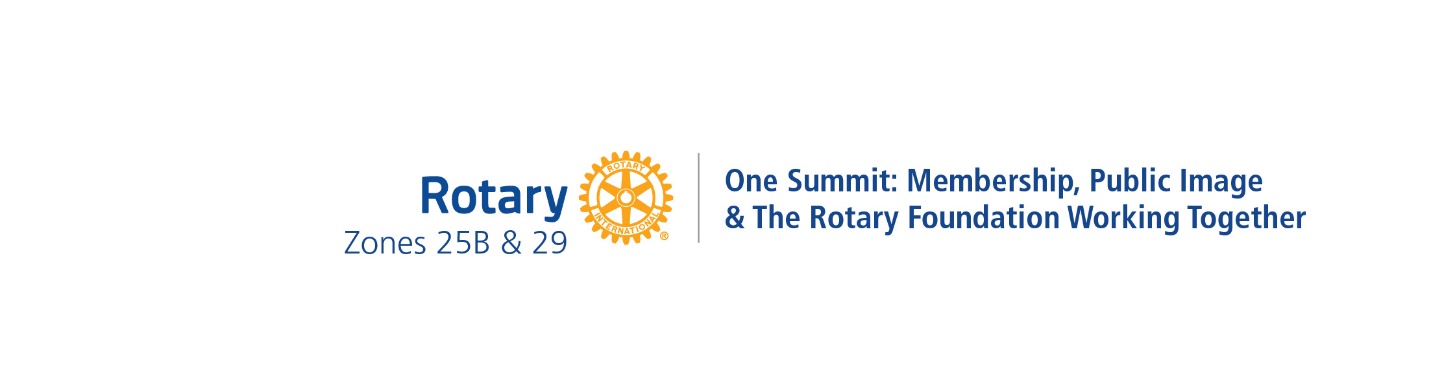 One Top Priority…End Polio
1988: 350,000 cases in 125 countries

2021: 6 reported cases of wild polio, 236 of all types of polio.

$0.60 – Cost per polio immunization

Minimum of 4 immunizations needed per child (CDC) 

$3.00 cost to immunize one child
   
Bill and Melinda Gates Foundation: $2 match for every $1
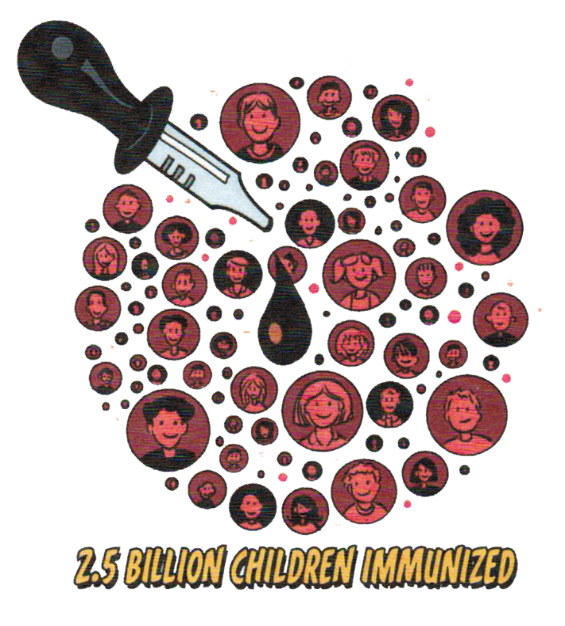 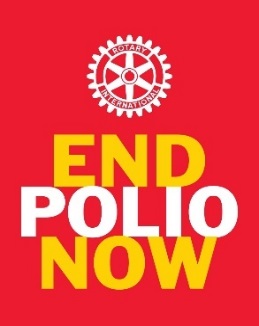 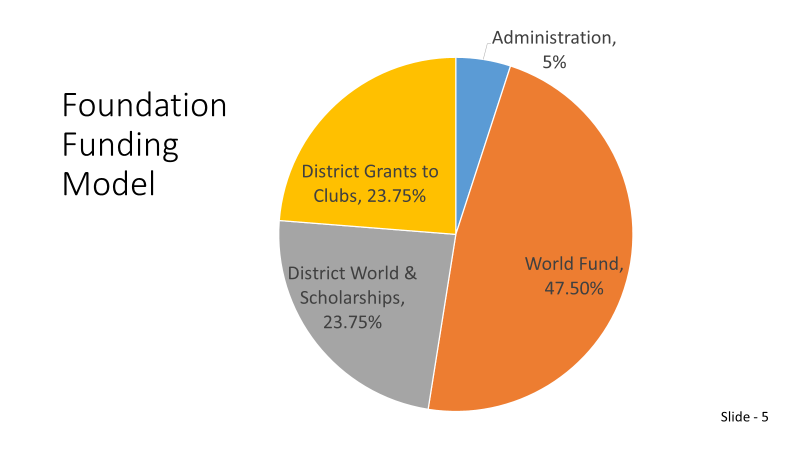 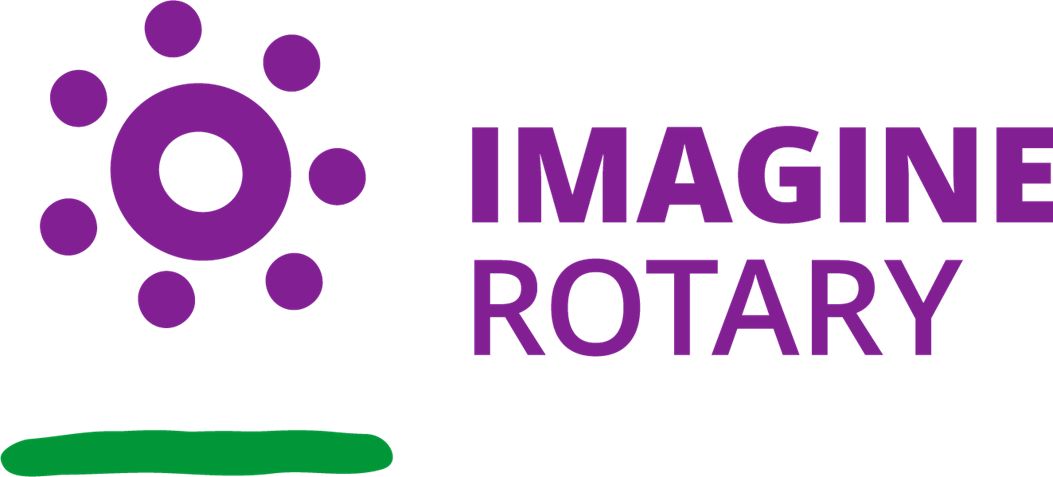 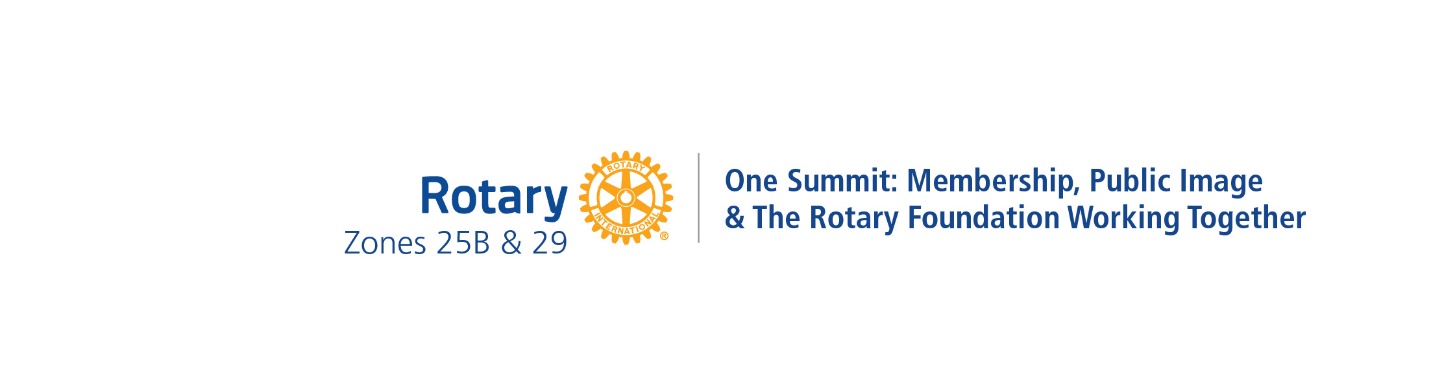 How Close Are You to Paul Harris Fellow?
Your Club President or Foundation Chair can let you know by email.  
The email would give each Rotarian the following information:
Amount of gift + points (from others) needed to reach PHF level or multiple level
Many options for making your gift
Version 1.10
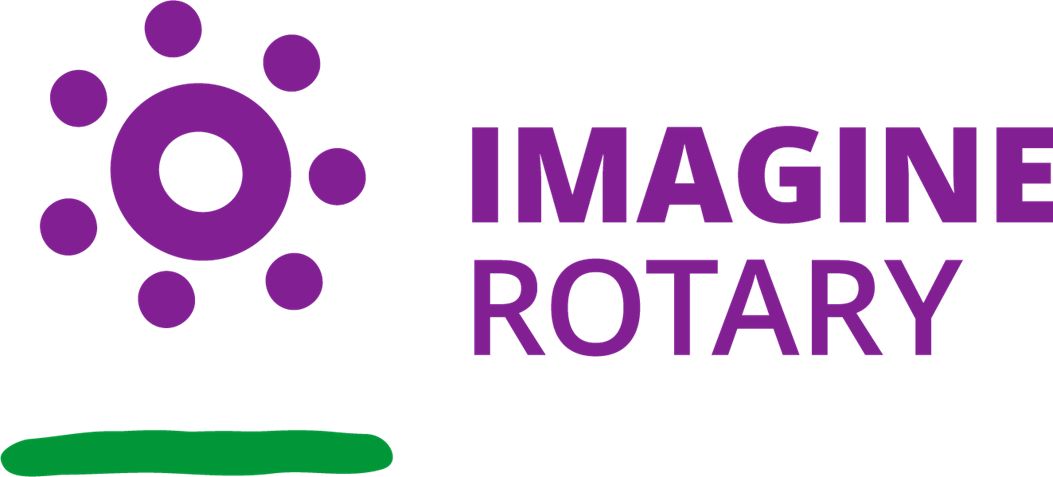 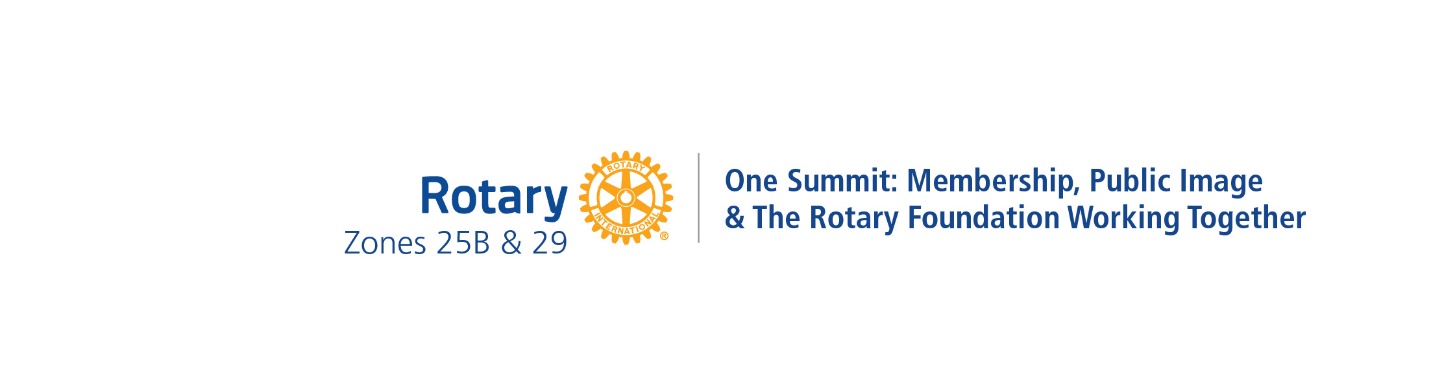 Fundraising Plan for Your Club
If you would like a fundraising plan for your club to help you raise more money for the Rotary Foundation,

Please contact John Wasta, District 5970 Foundation Chair, and he will help you build a plan.  His contact information:
foundationchair@district5970.org 
319-440-5959
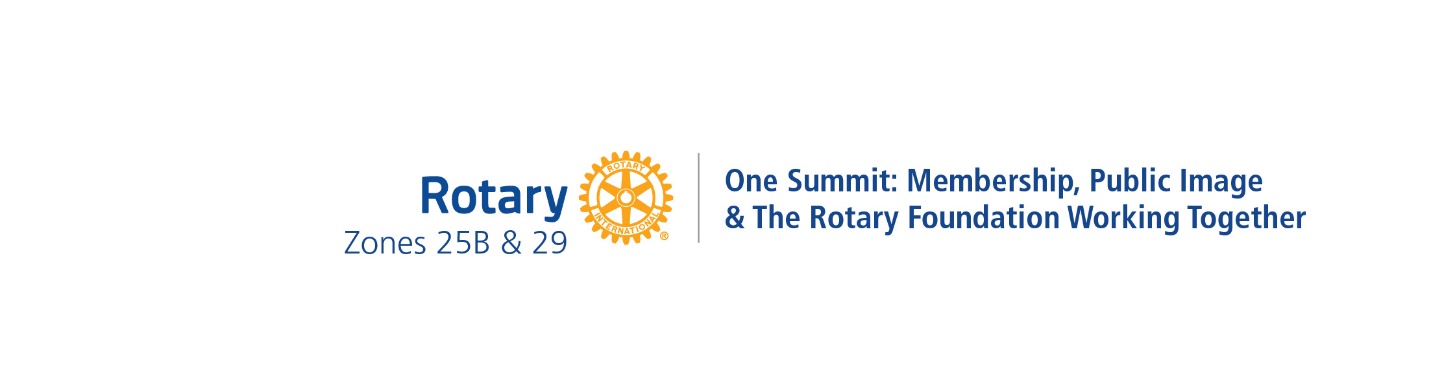 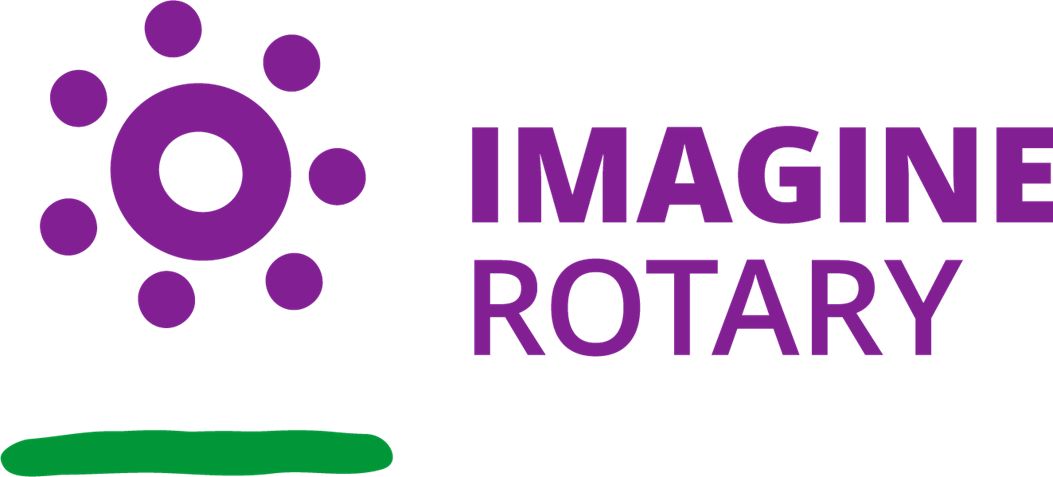 5970 Foundation Org Chart
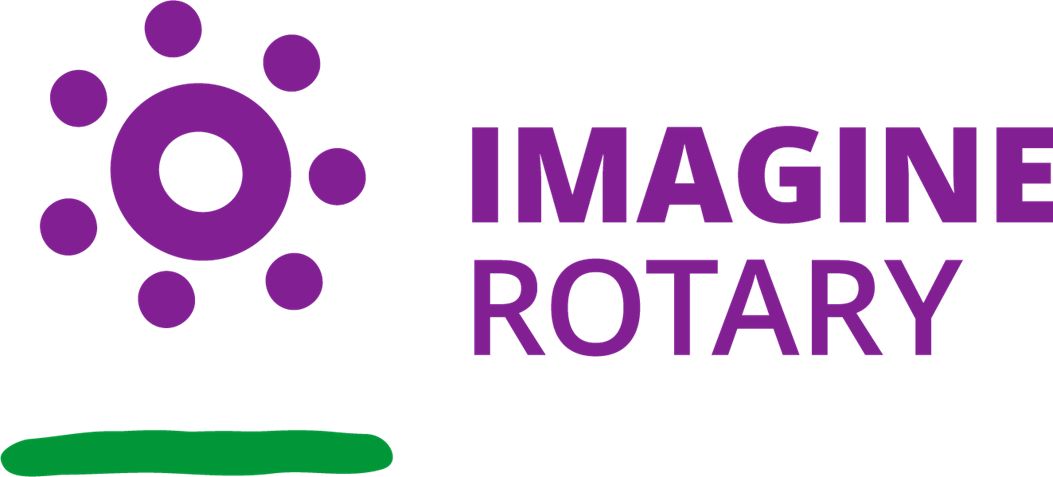 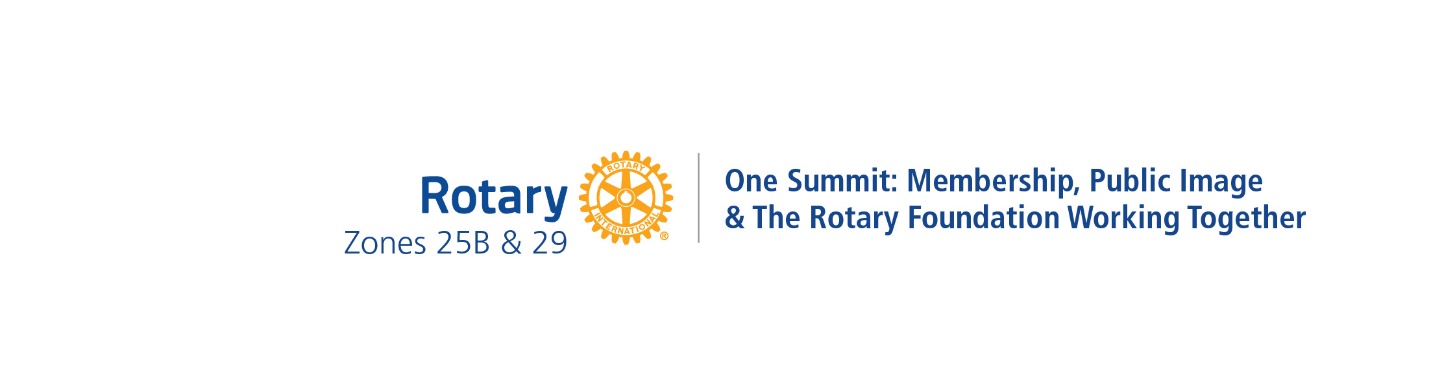 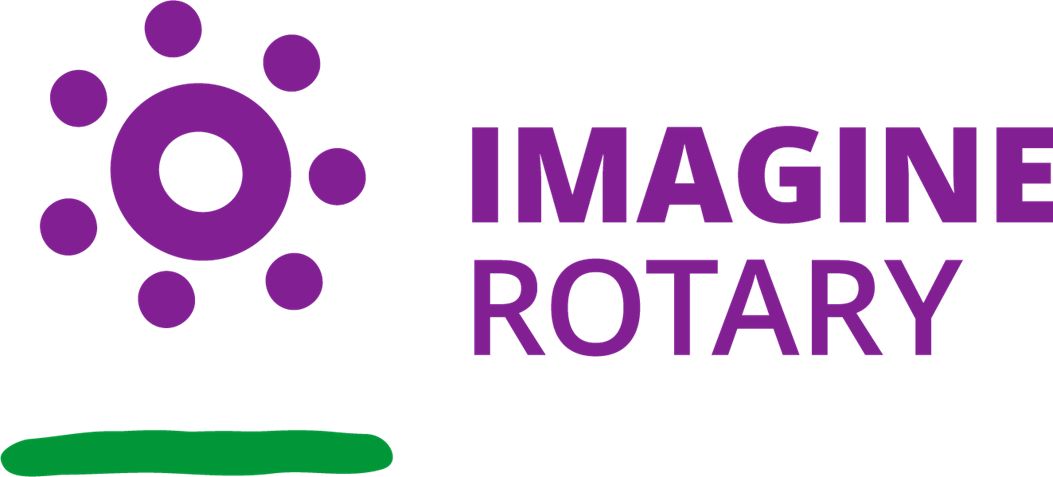 Rotary Club of Ely, MN – Synergy Success Story
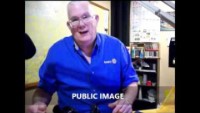 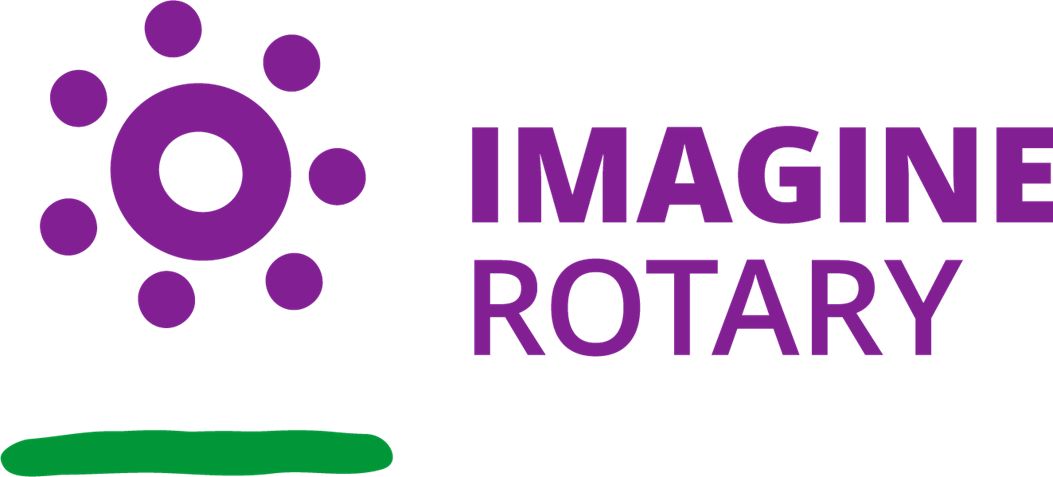 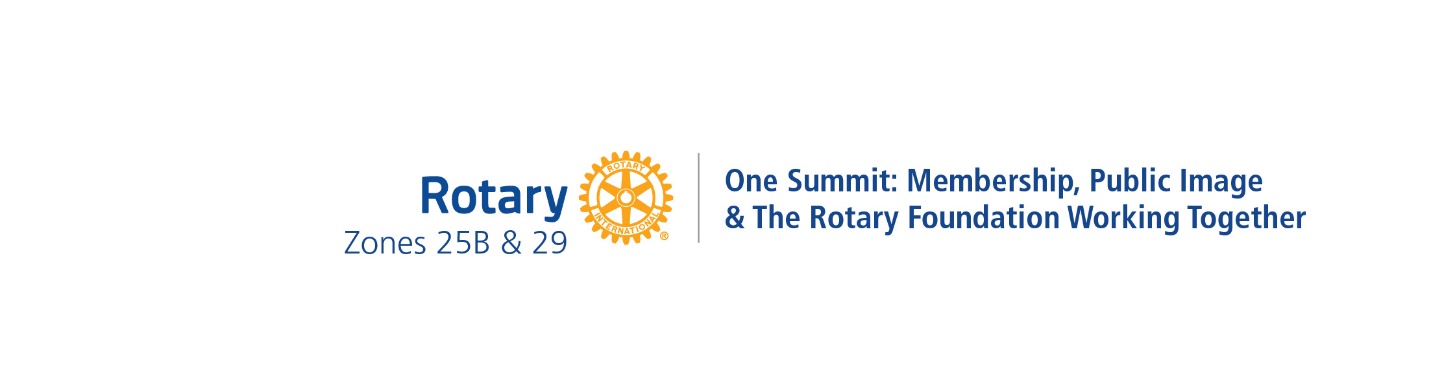 Breakout Groups (30 Minutes)
Select a facilitator & VERY Brief introductions
Discuss sample questions (see handout)
Share ideas, best practices, tell stories
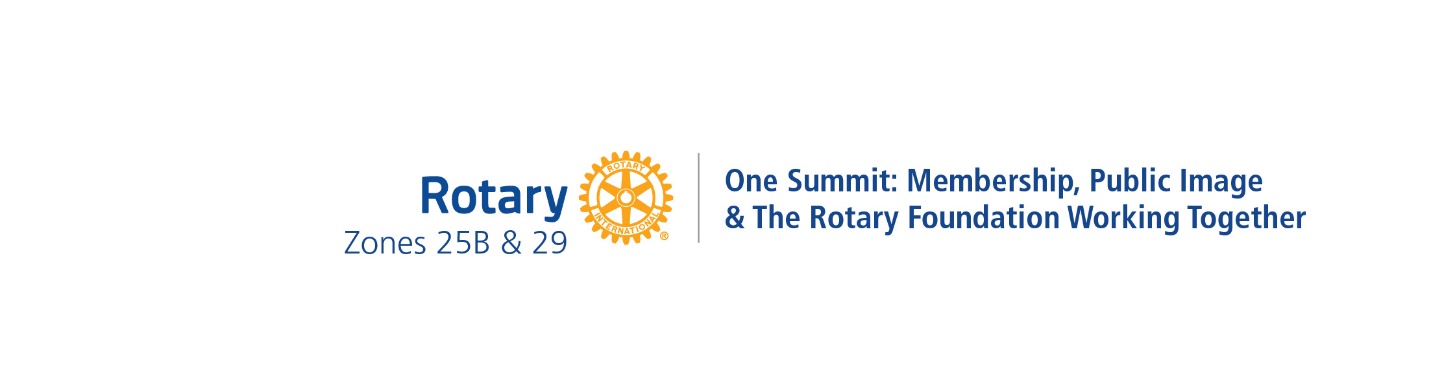 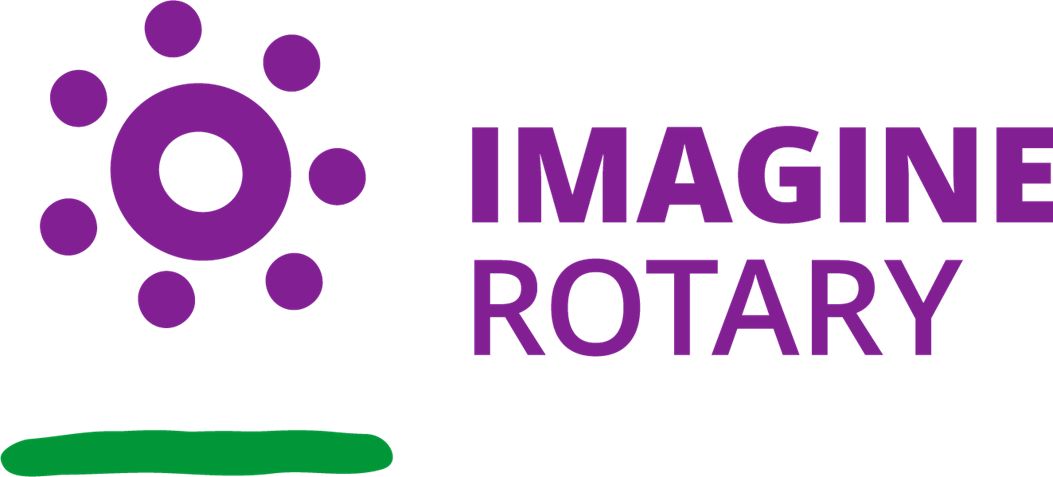 Share with Group (20 Minutes)
Facilitator from each group share ONE idea with the rest of the room
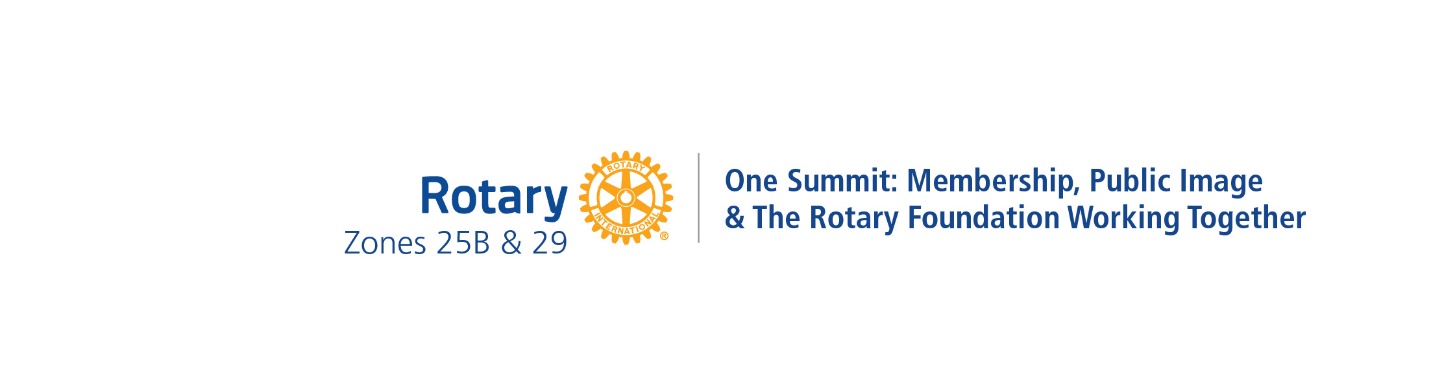 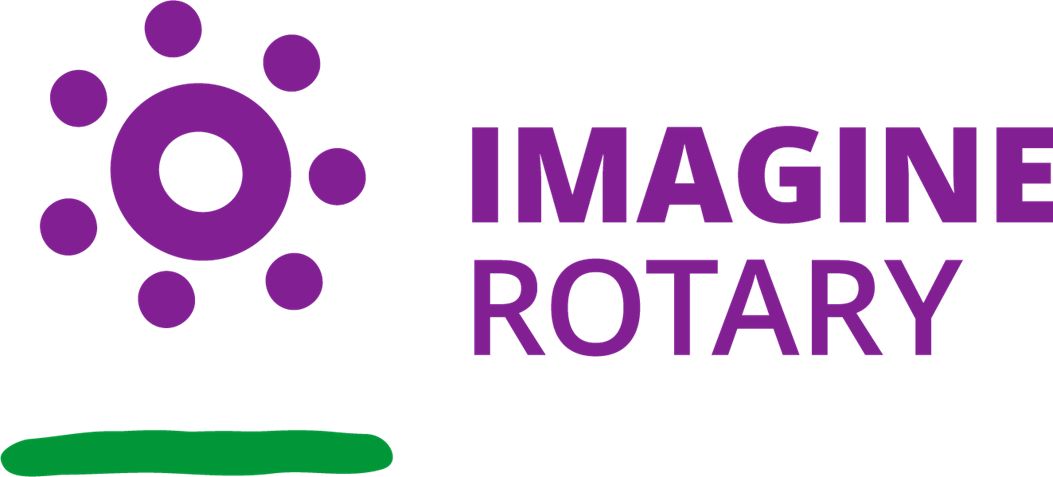 Complete Action Plan (5 Minutes)
Attendees complete “Imagination to Action Plan” (see handout)
Take back and share with your club
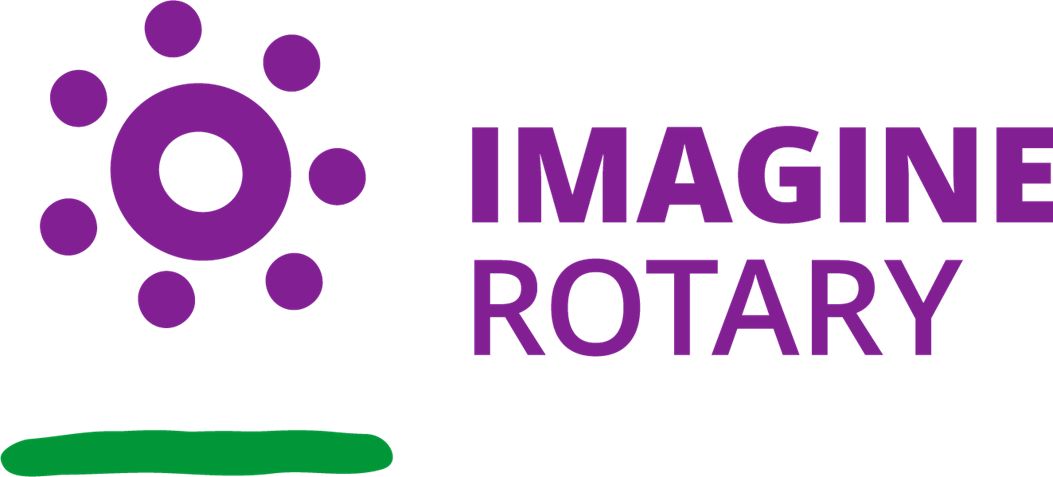 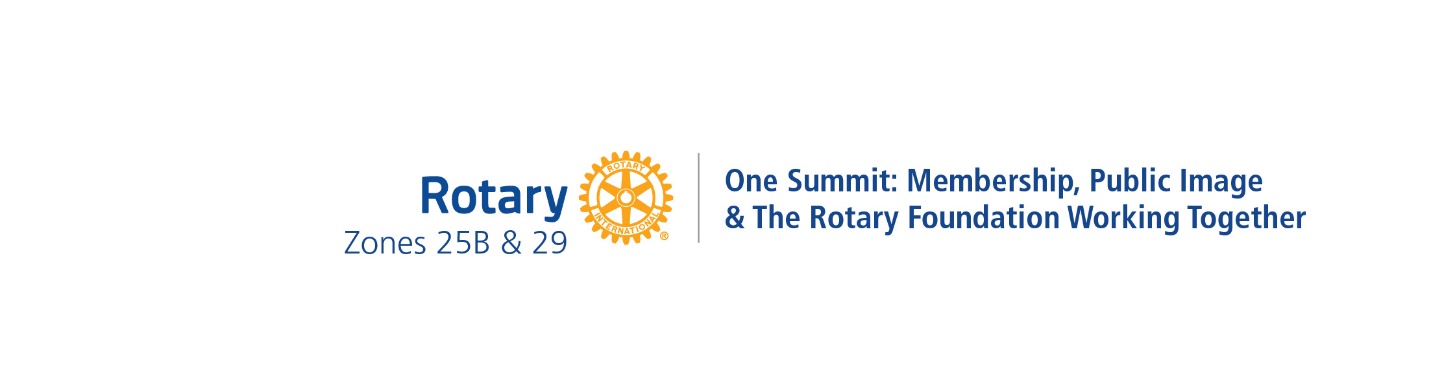 District Governor-Elect
Carole Bernhard
“Closing Remarks”
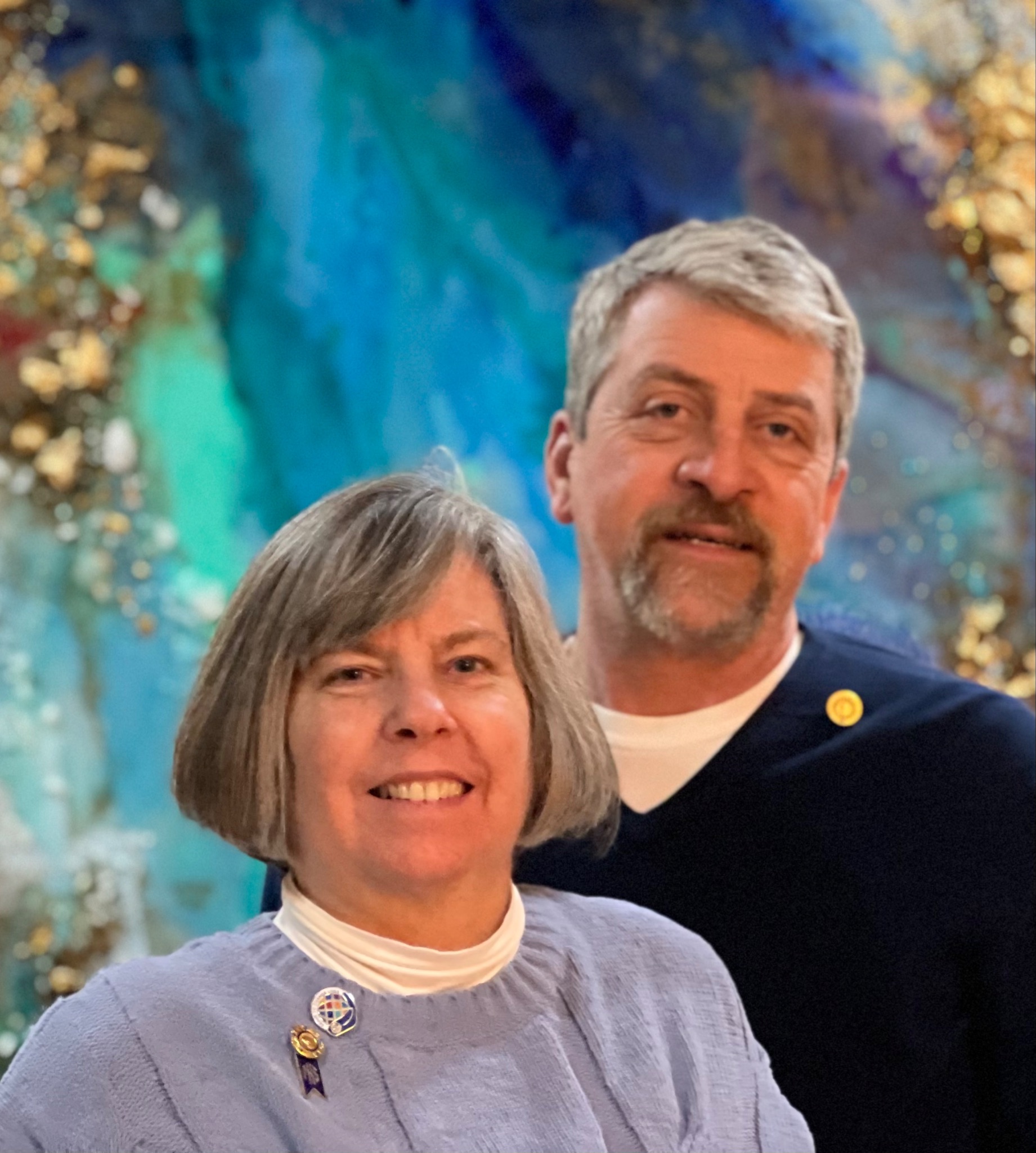 Photo of 
Carole
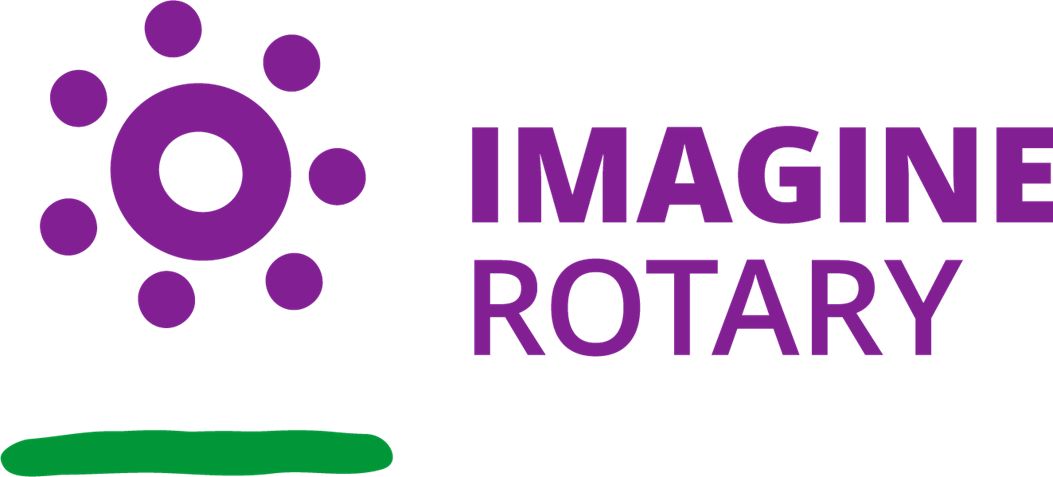 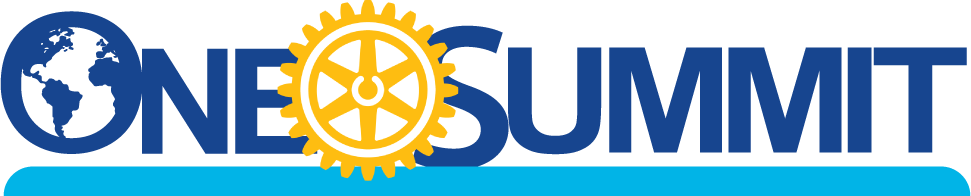 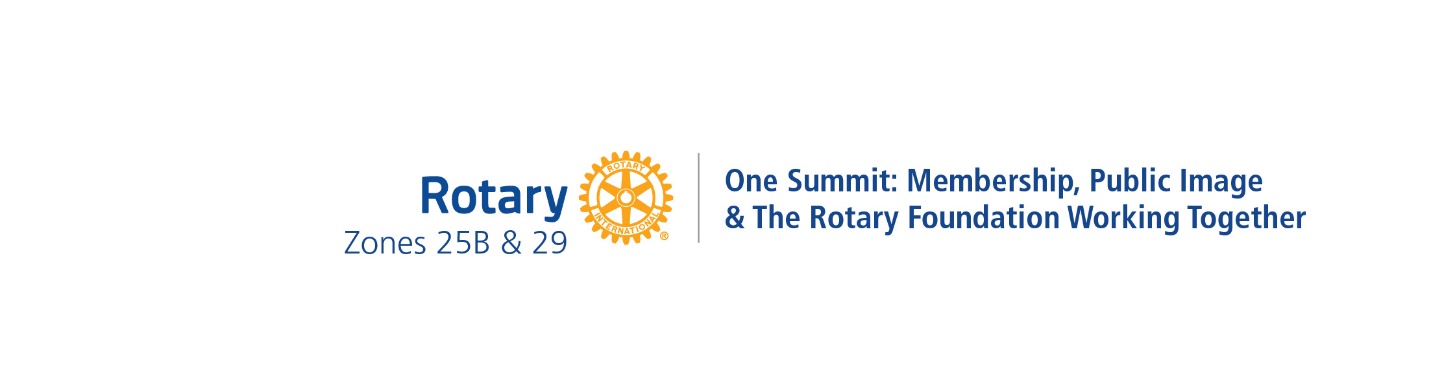 We’re nearly there in our quest to eradicate Polio, but the last mile can sometimes be the most difficult.
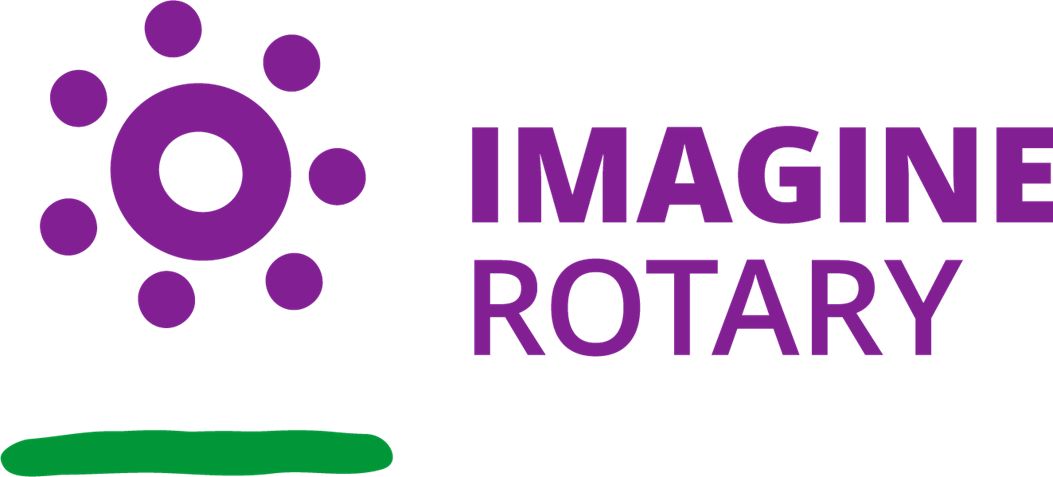 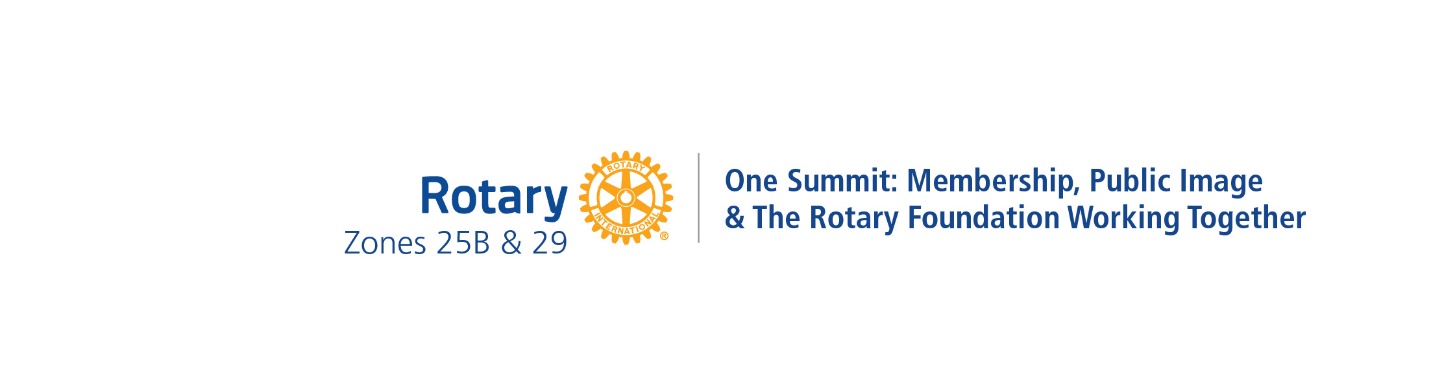 Working together to have an IMPACT. 
Moving from Imagination to Action. 
That’s what PEOPLE of ACTION do.
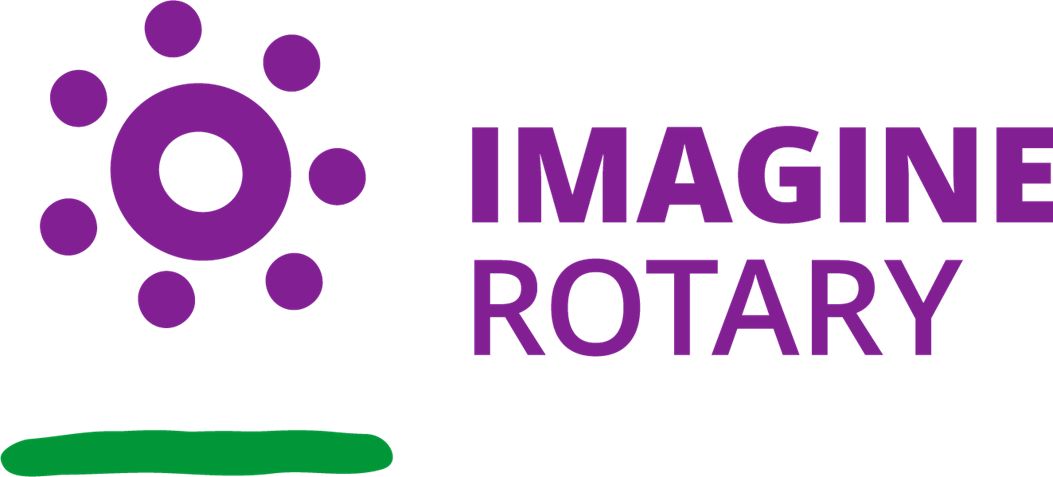 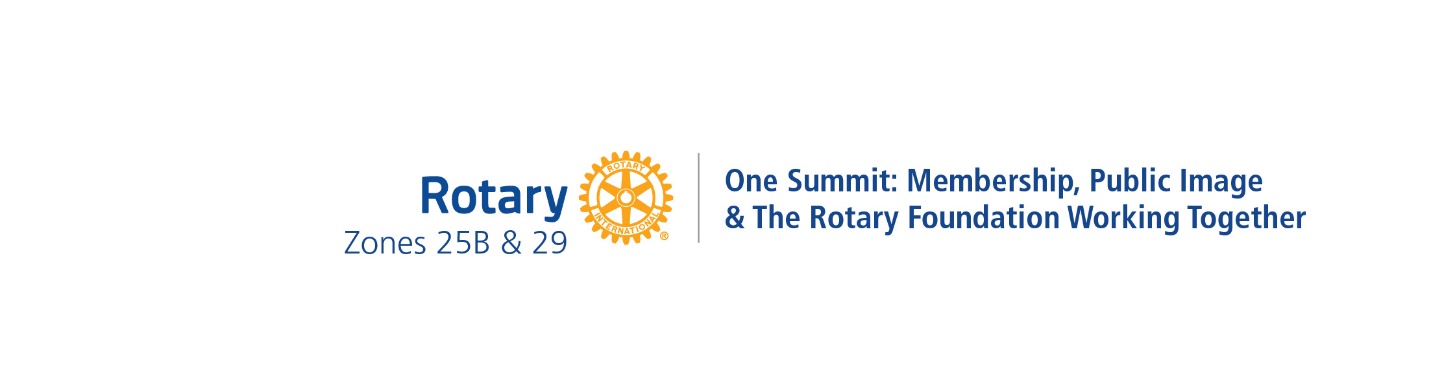 Learning together to explore what’s possible. 
Moving from Imagination to Action. 
That’s what PEOPLE of ACTION do.
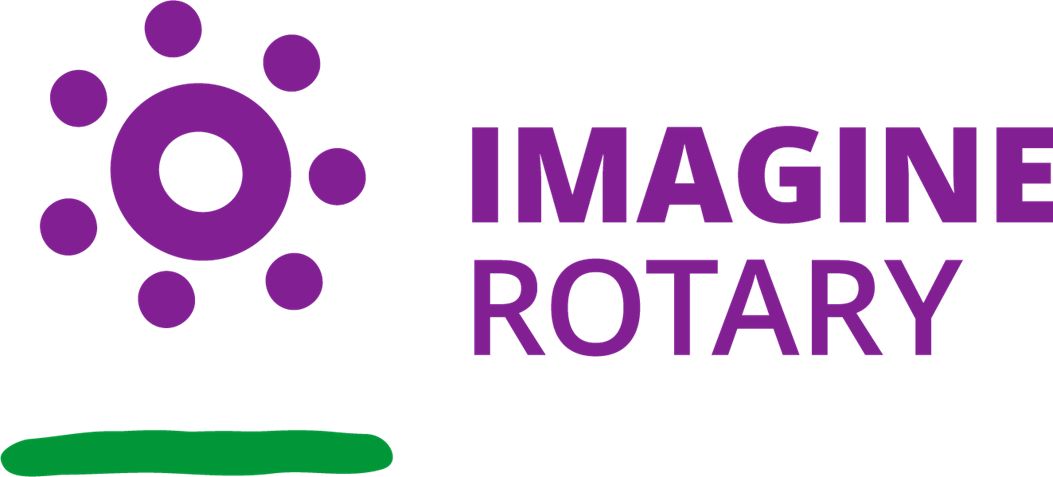 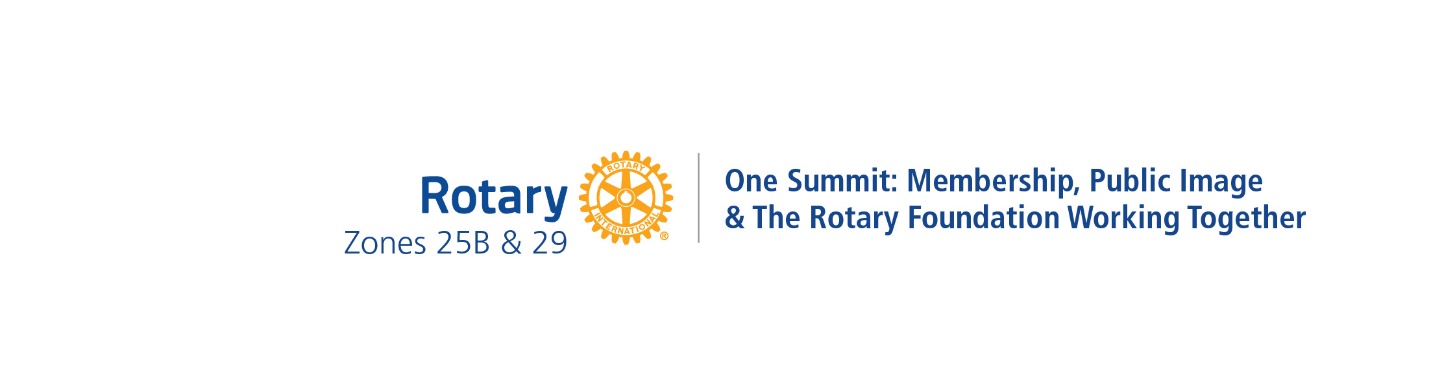 District Contact List:
District Governor - Don Meyer - donmeyer573@gmail.com
District Governor Elect – Carole Bernhard - carolebernhard50517@gmail.com 
District Trainer - Helen Beneke - hbeneke2@hotmail.com
Membership Chair - Dennis Jordan - dennis-jordan@uiowa.edu
Public Image Chair - David Drewelow - dl@drewelow.com
Foundation Committee Chair - John Wasta - foundationchair@district5970.org
District Secretary - Suellen Kolbet - des@district5970.org

Website - www.district5970.org

Upcoming Events:
North Central PETS - March 22-24, 2023 
2023 District Conference - April 21-22, 2023
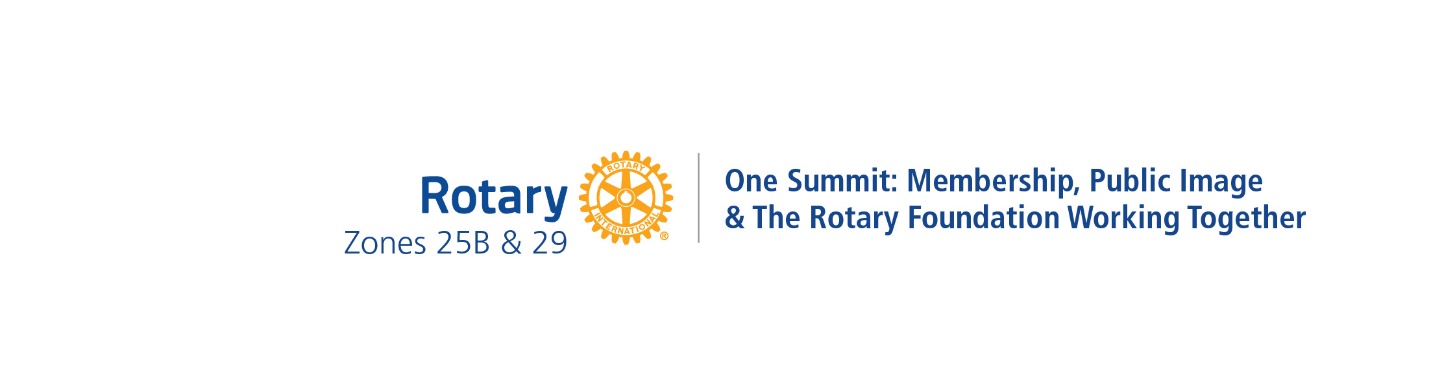 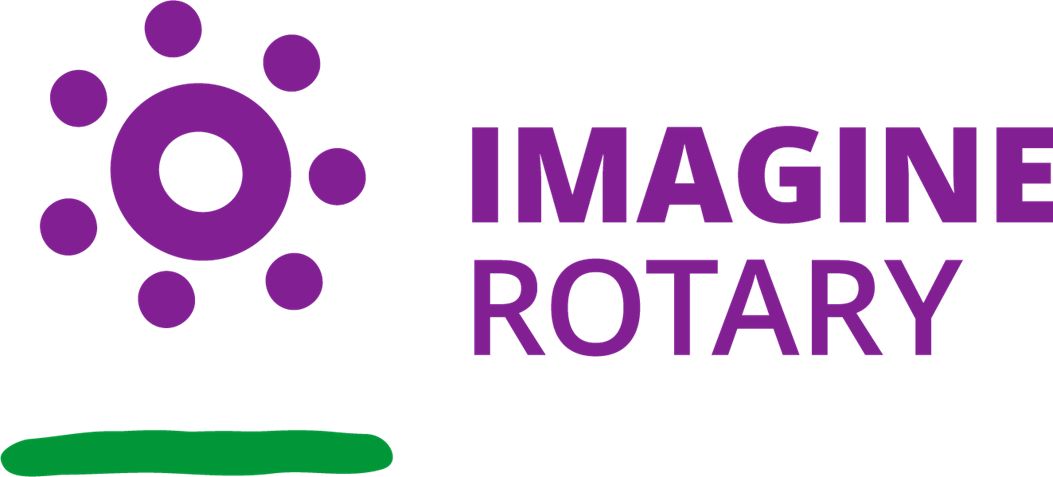 Please take a few minutes to give us your feedback on this One Summit
 You will receive the link by email
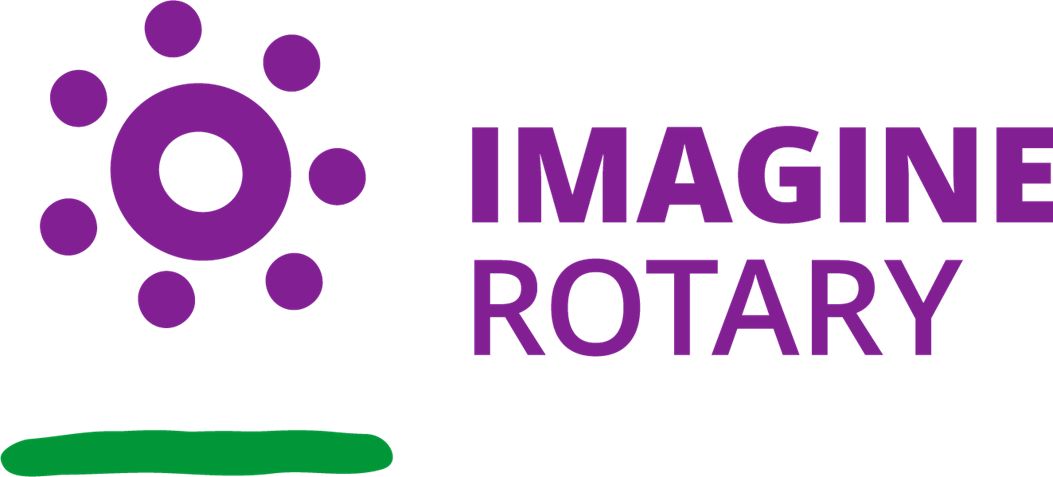 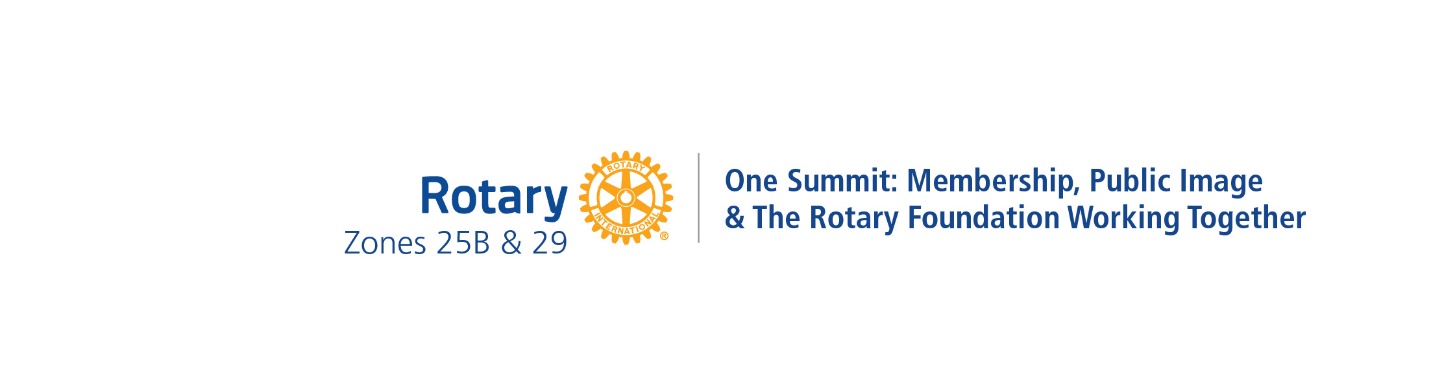 Thank You!
For Attending and Your Participation!